PHÒNG GIÁO DỤC VÀ ĐÀO TẠO QUẬN LONG BIÊN 
Trường Mầm NonHoa Phượng
------------------
Truyện: Cá Cầu Vồng
Lứa tuổi: 24 - 36 tháng
Thời gian:15 - 20 phút
Giáo viên: Đặng Thu Thủy
Năm học 2023 - 2024
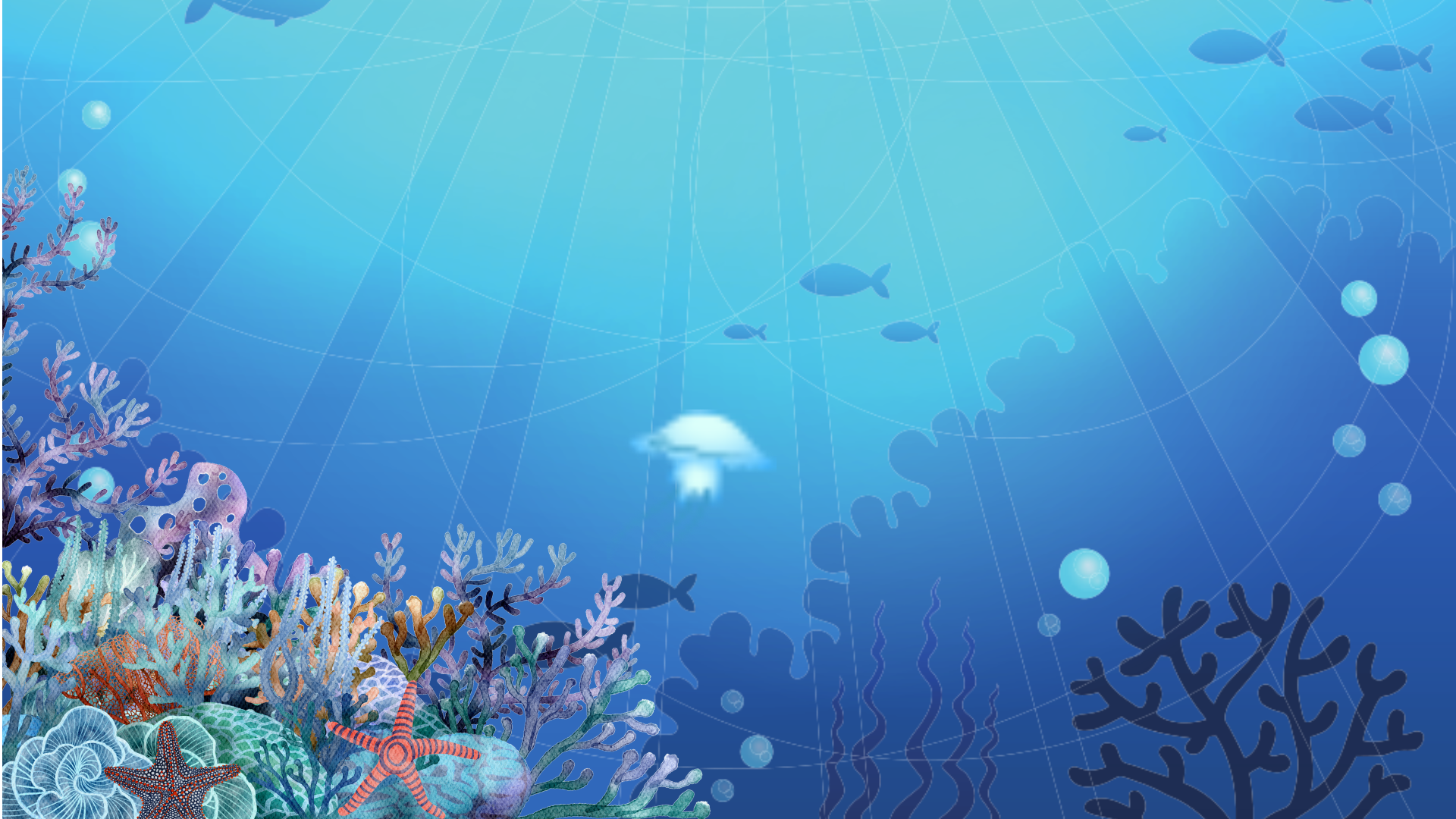 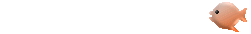 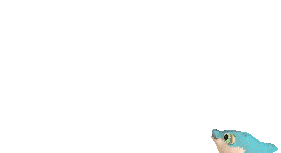 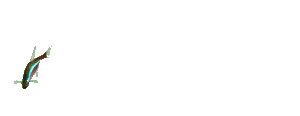 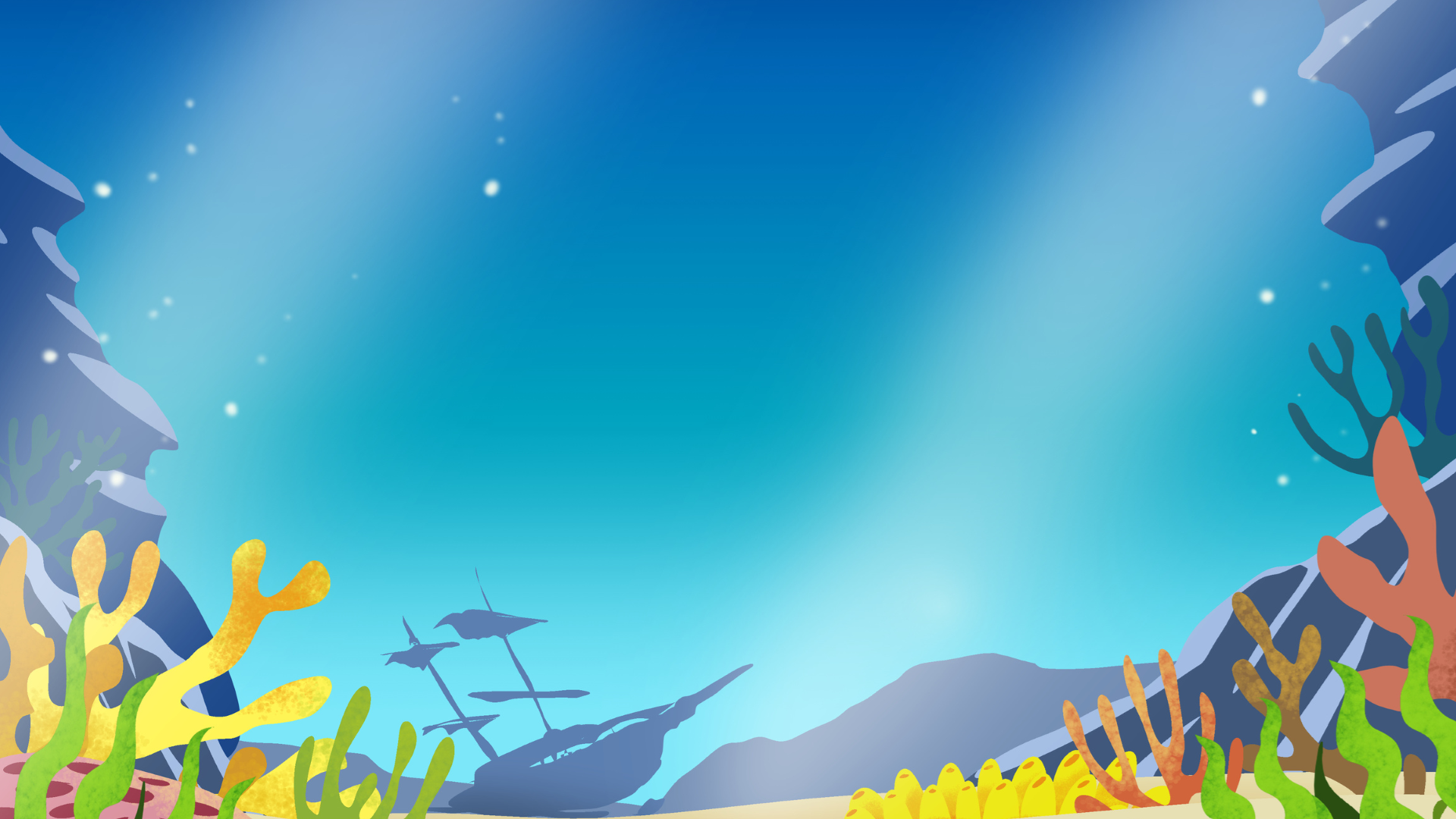 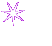 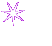 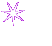 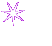 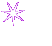 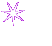 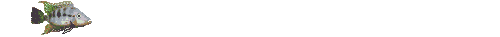 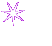 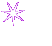 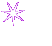 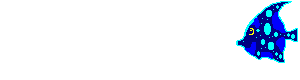 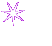 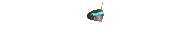 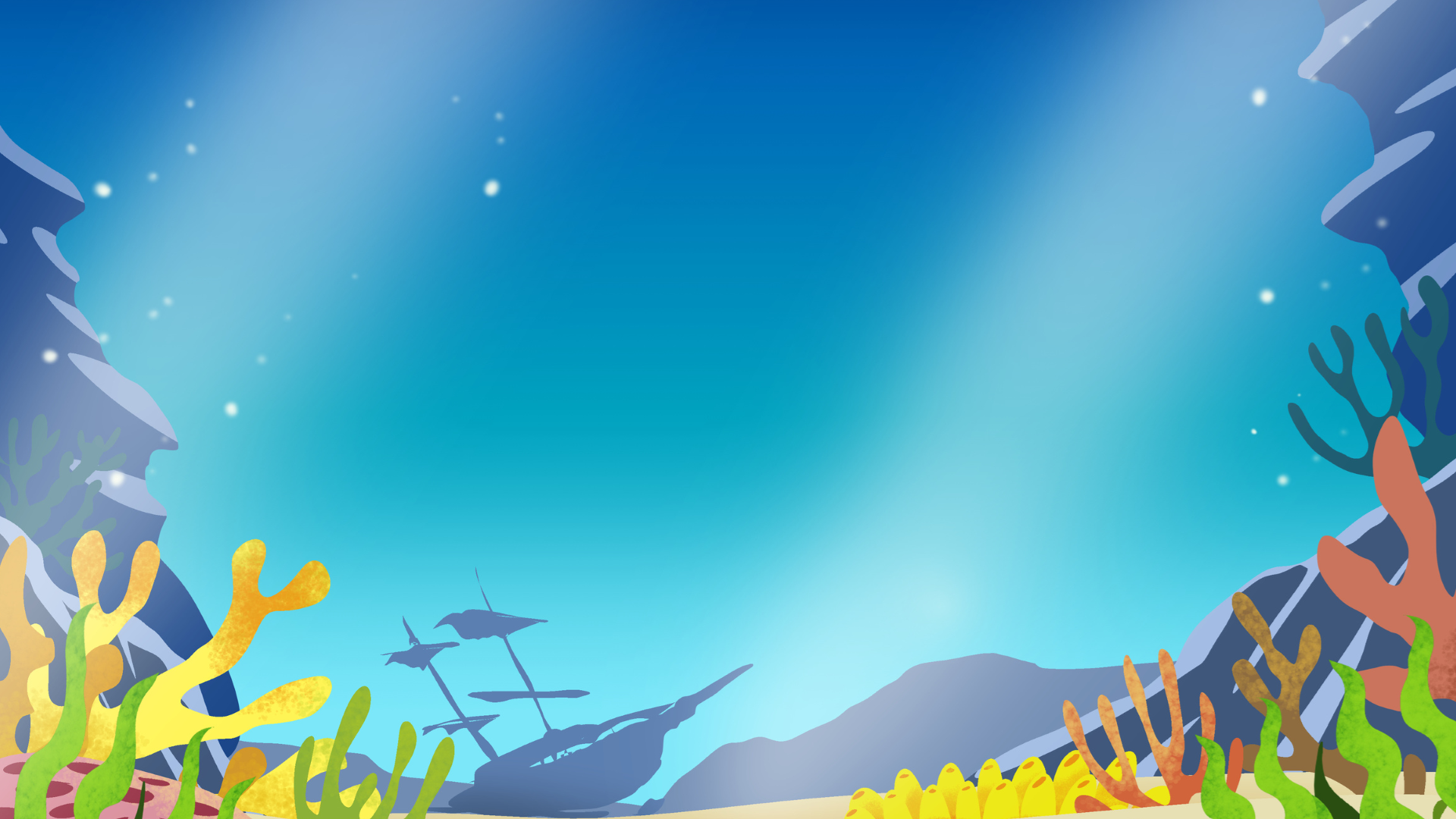 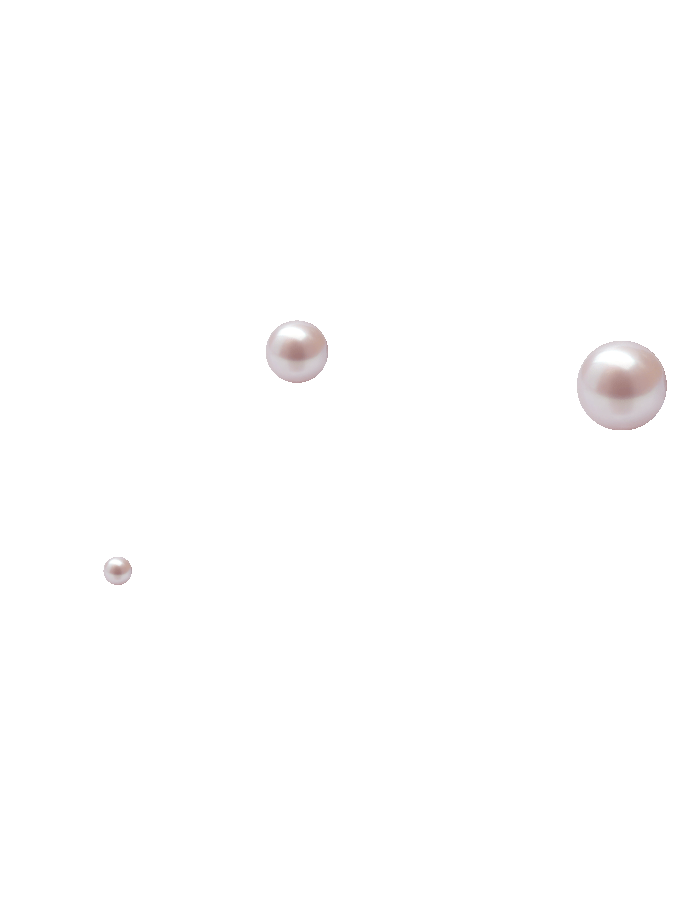 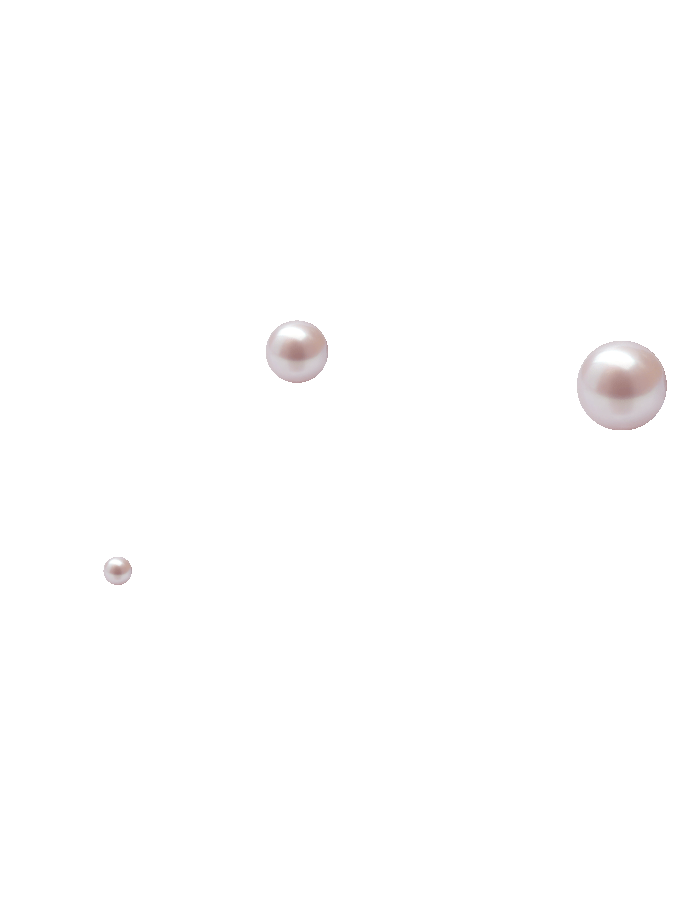 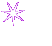 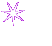 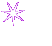 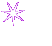 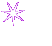 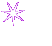 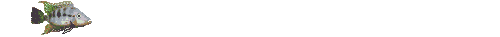 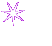 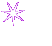 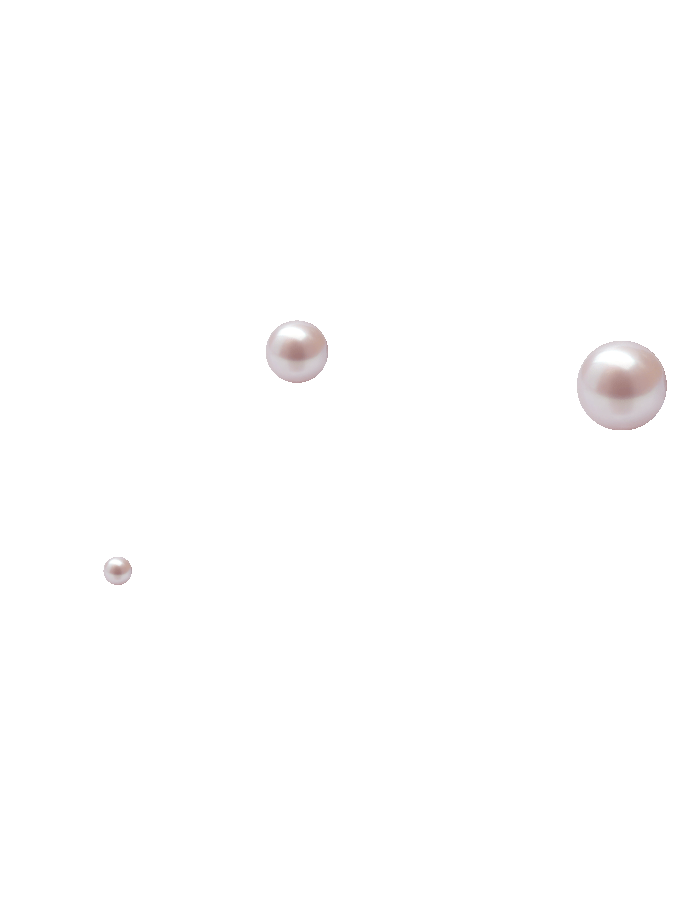 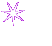 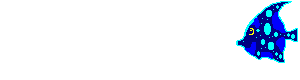 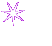 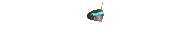 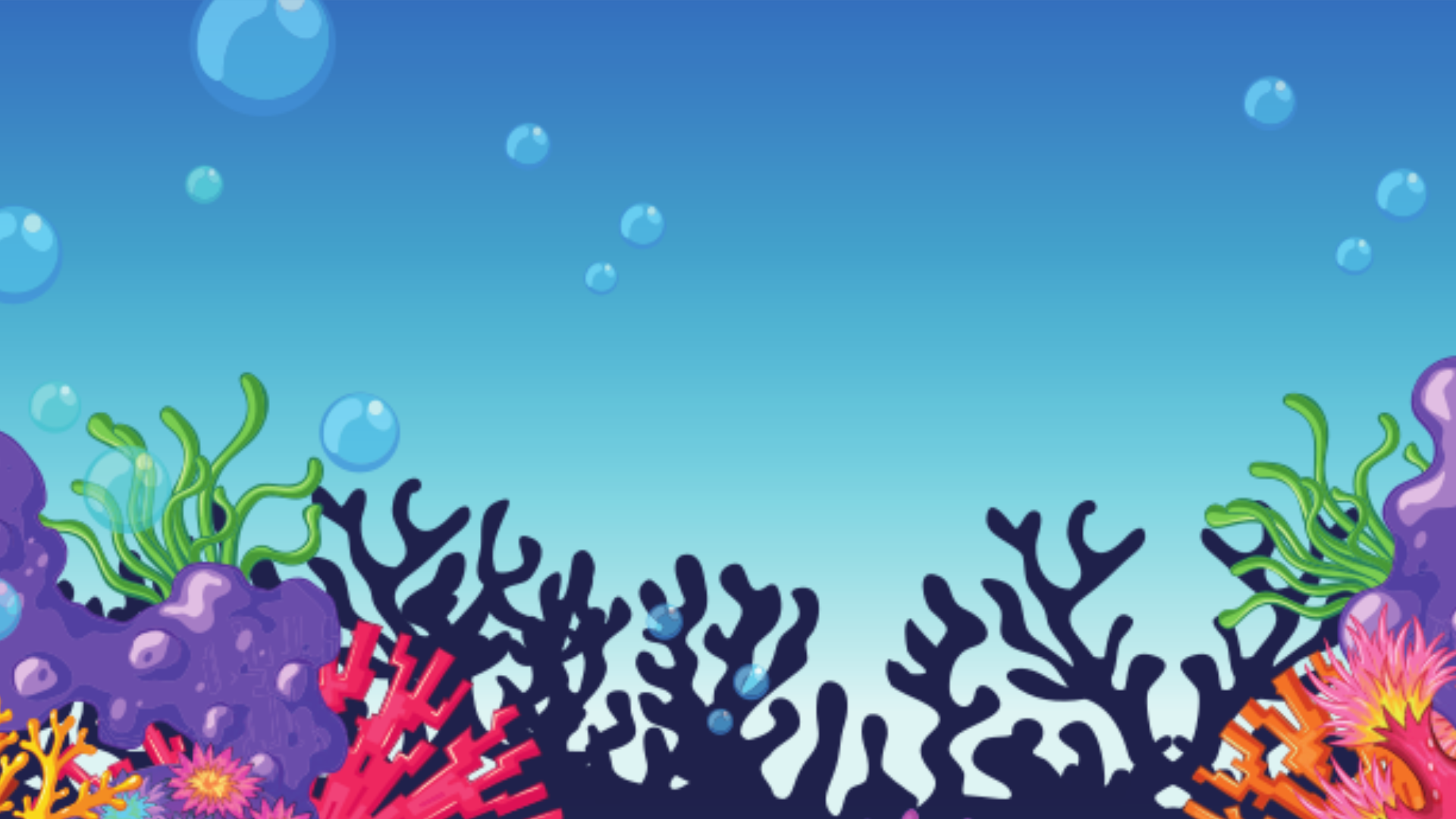 Anh Cua ơi, tại sao không ai thích tôi vậy?
Cô đi hỏi bác Tôm Hùm đi. Bác ấy thông minh lắm
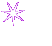 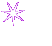 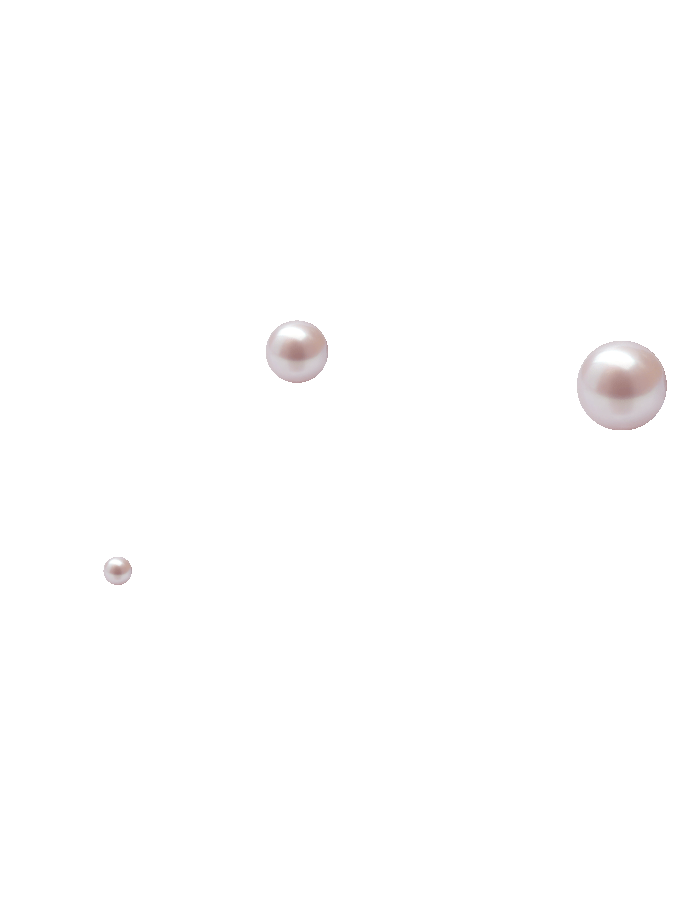 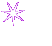 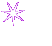 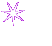 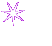 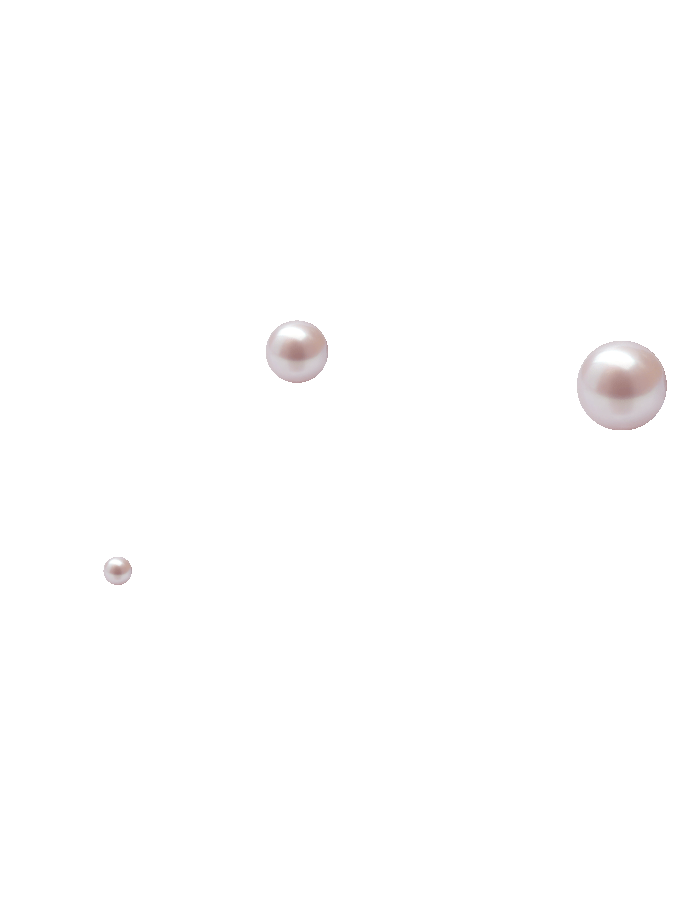 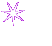 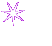 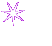 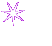 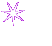 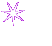 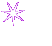 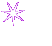 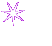 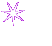 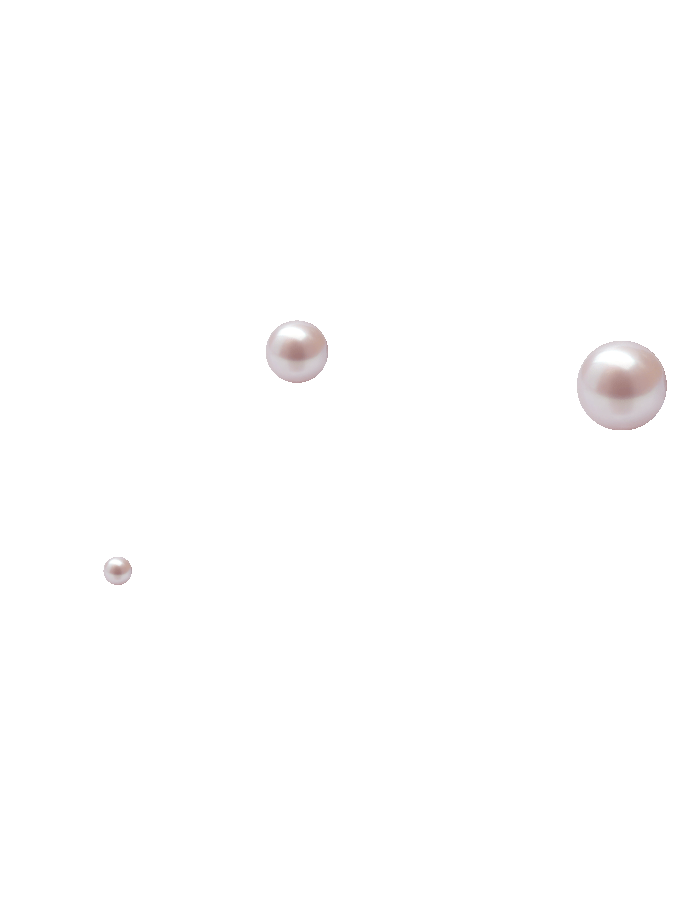 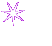 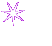 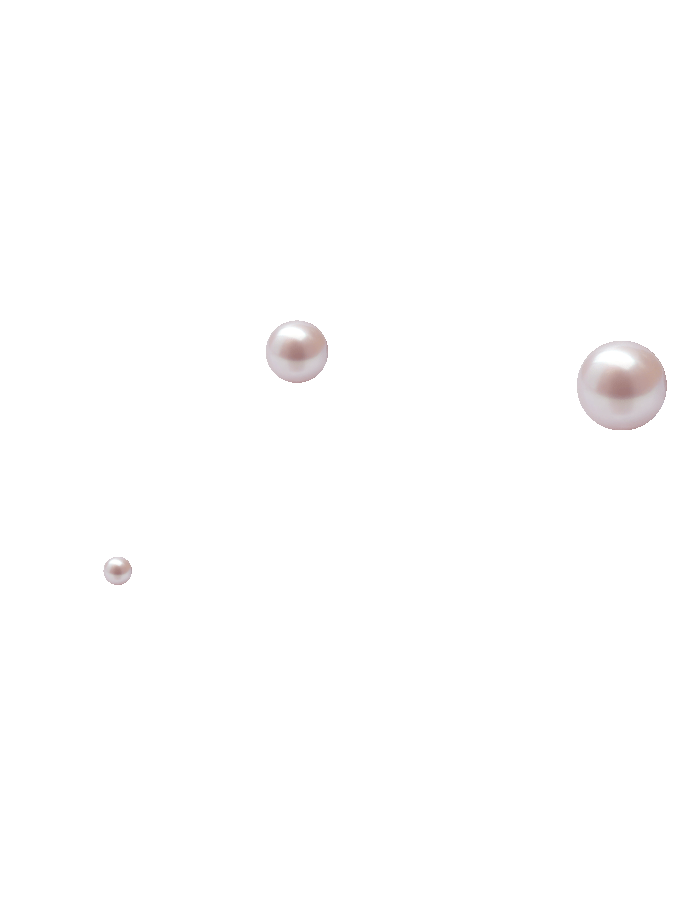 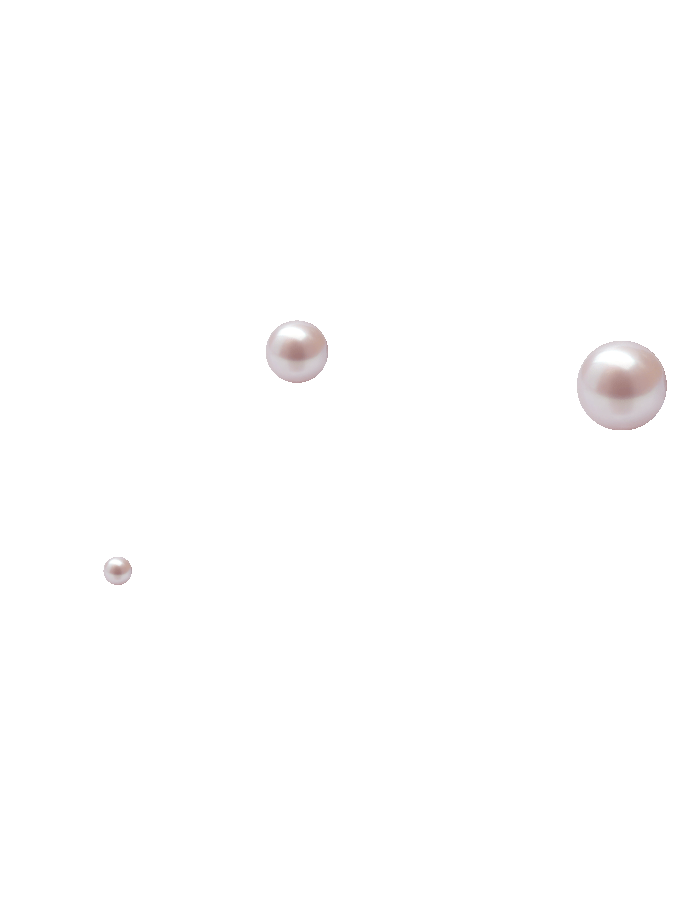 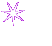 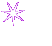 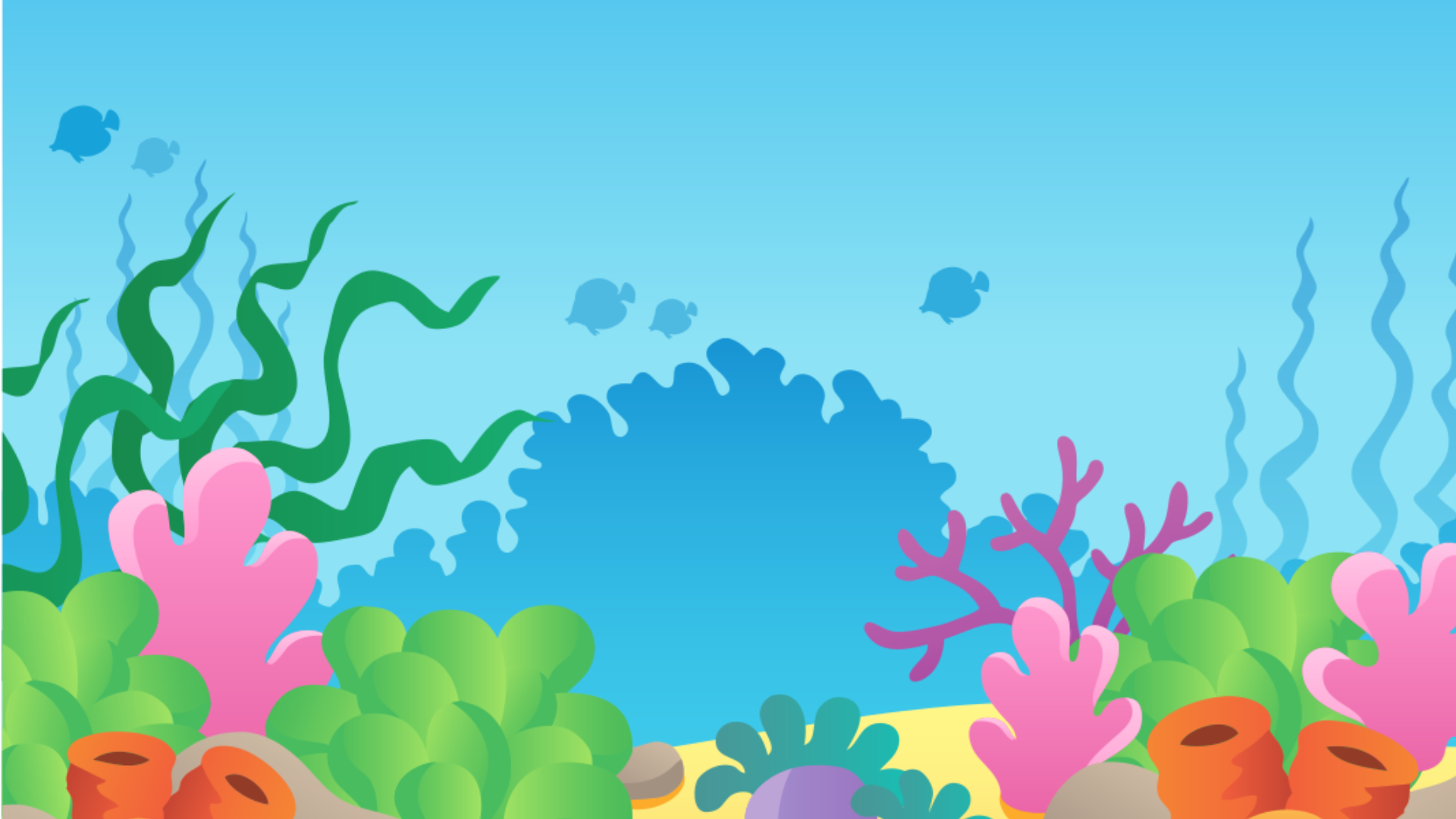 Cá Cầu Vồng ơi!
 Cho tôi xin một cái vẩy?
Bác Tôm Hùm ơi, tại sao không ai thích tôi vậy?
Hãy chia cho các bạn những cái vẩy của cháu. Cháu sẽ không được đẹp như trước nhưng cháu sẽ có rất nhiều bạn.
Cháu không thể làm như vậy!
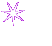 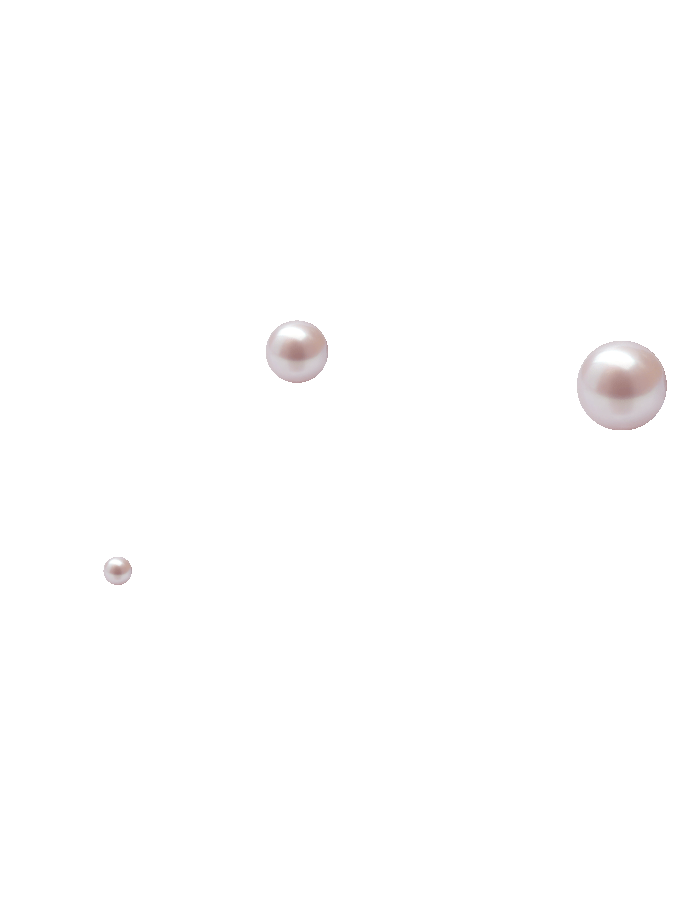 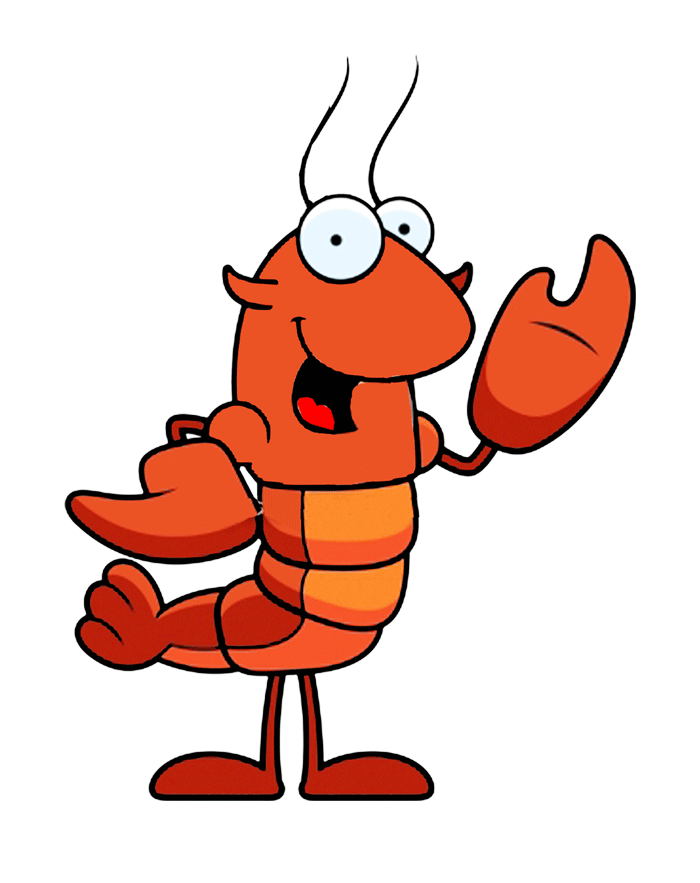 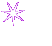 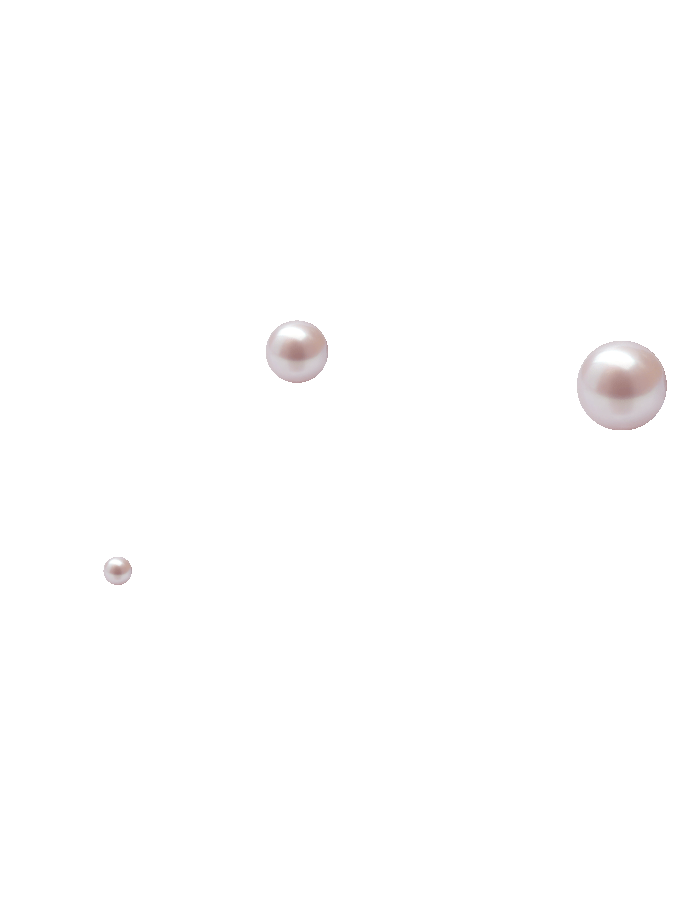 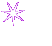 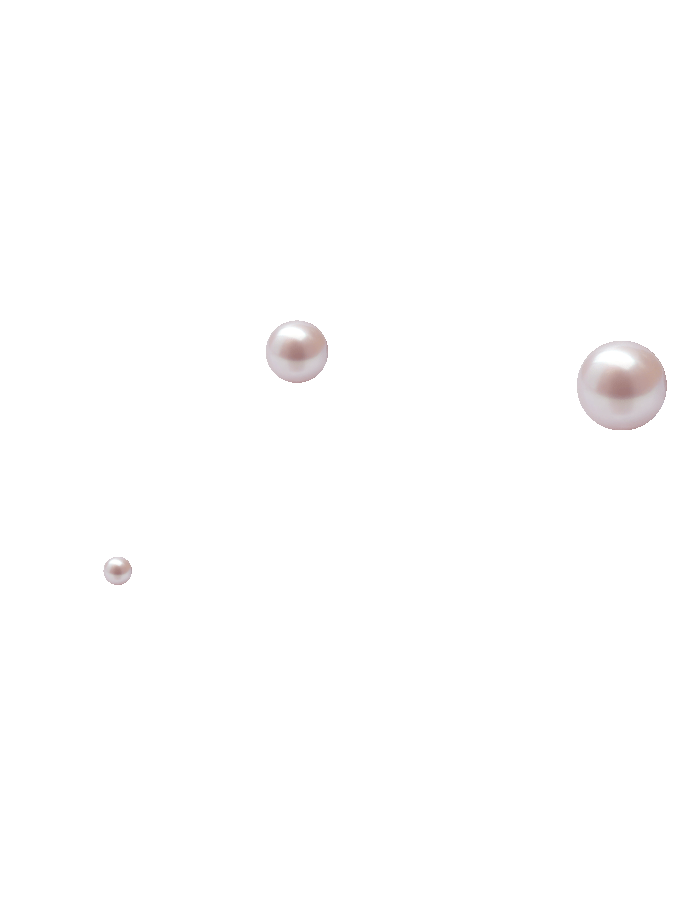 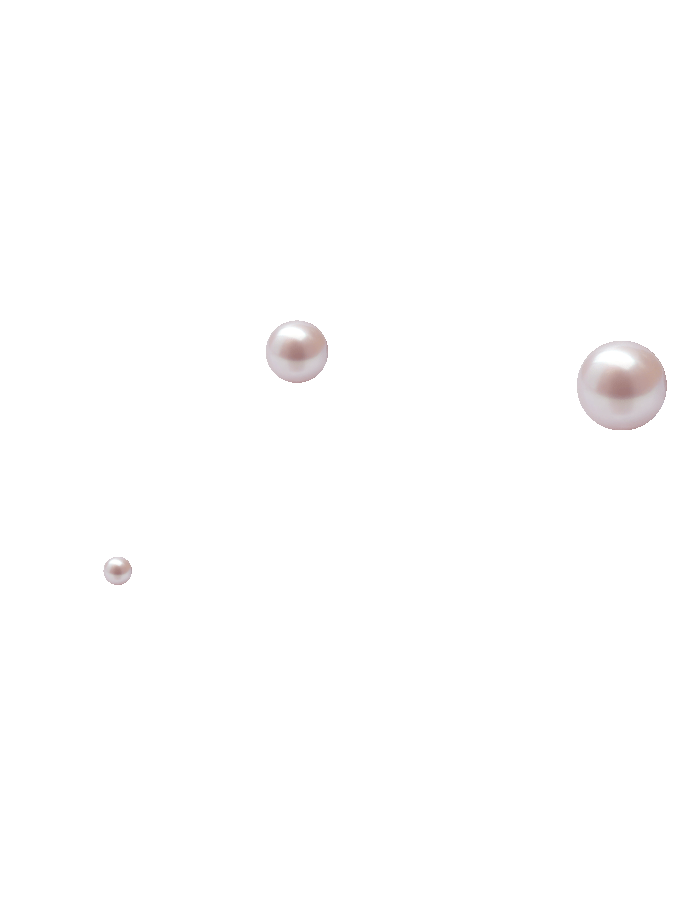 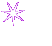 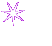 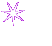 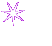 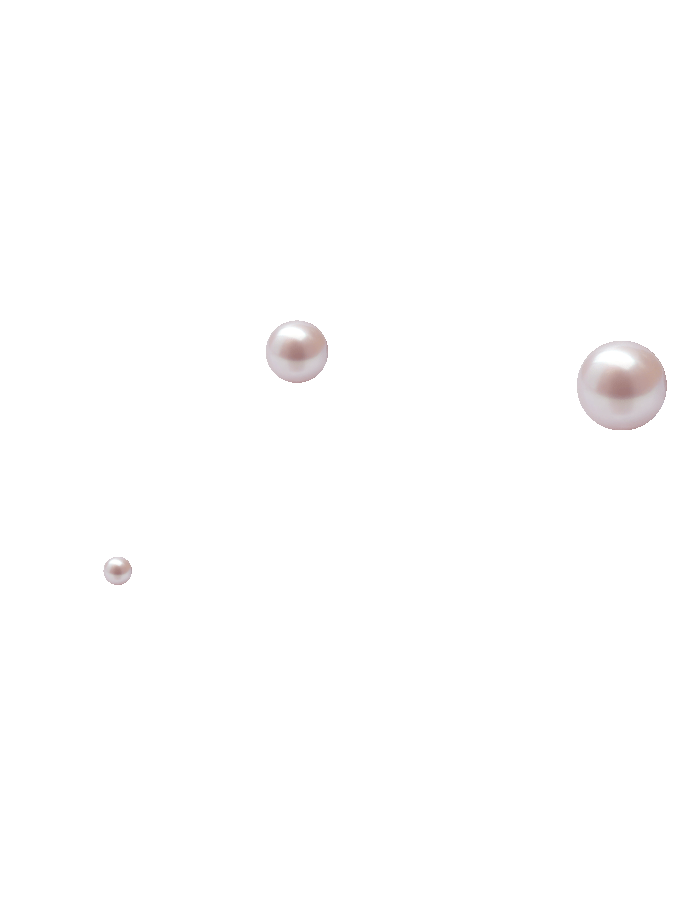 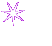 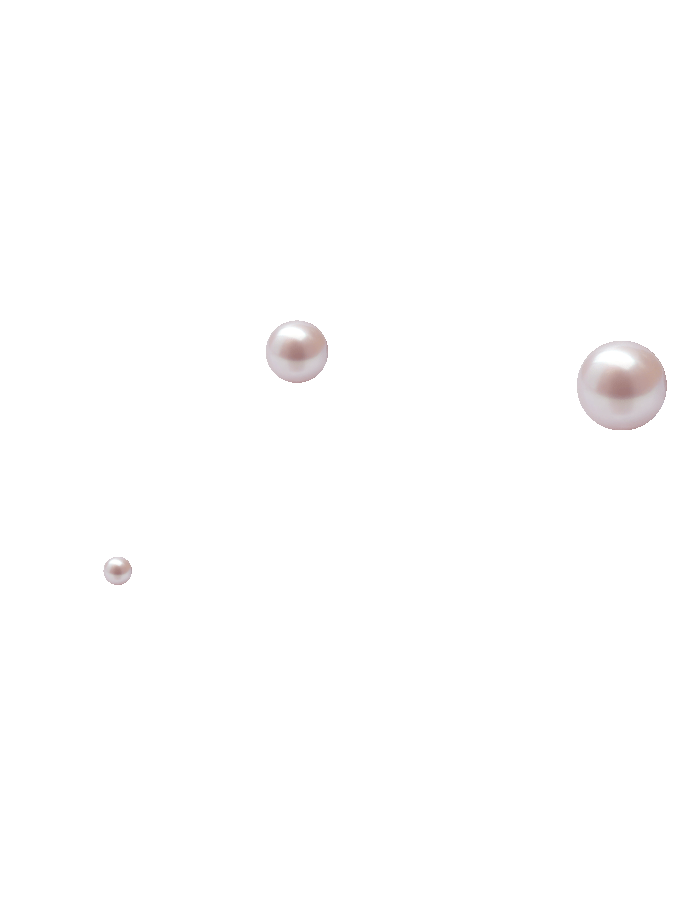 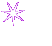 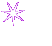 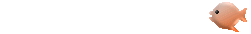 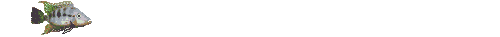 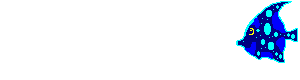 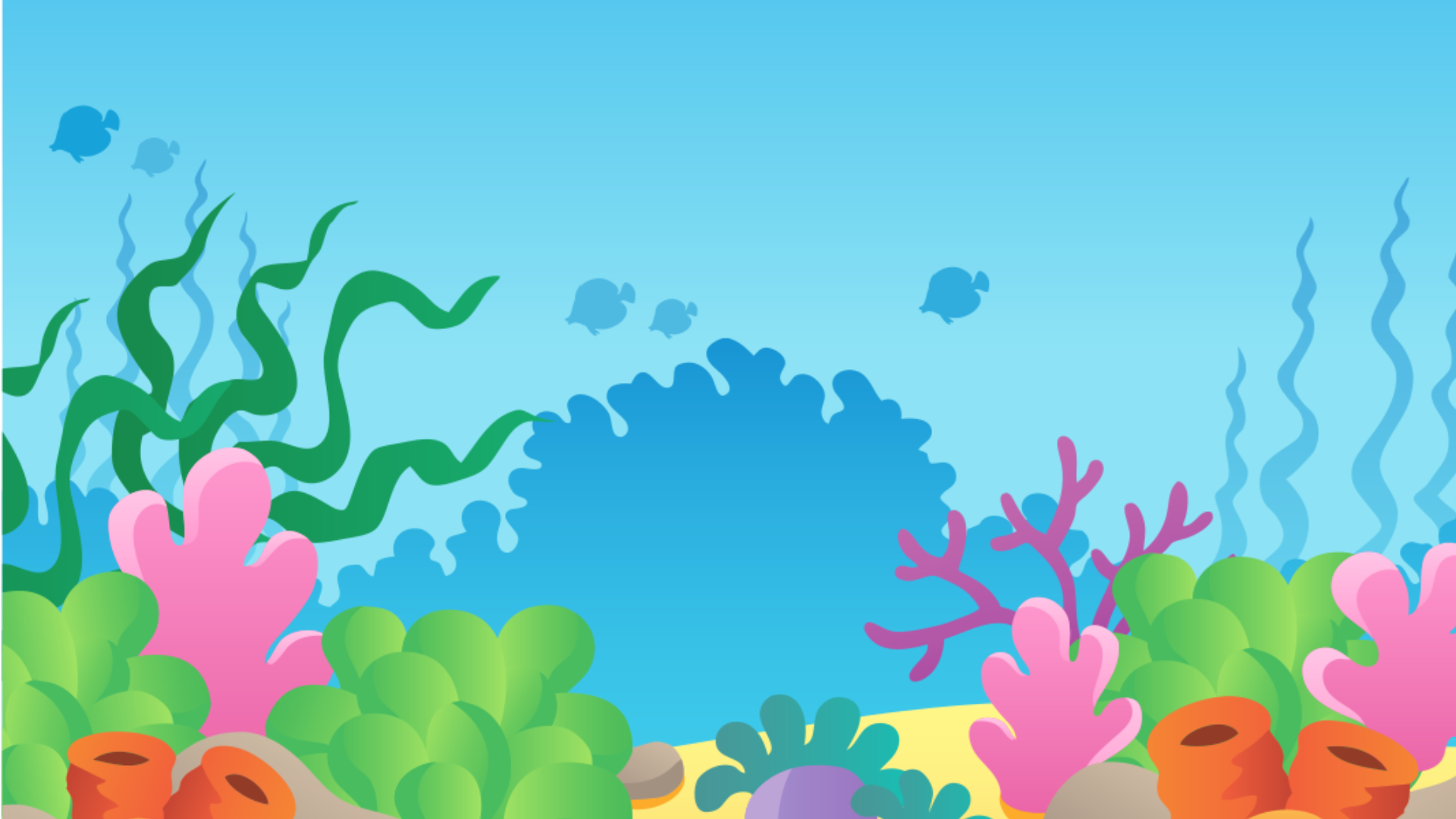 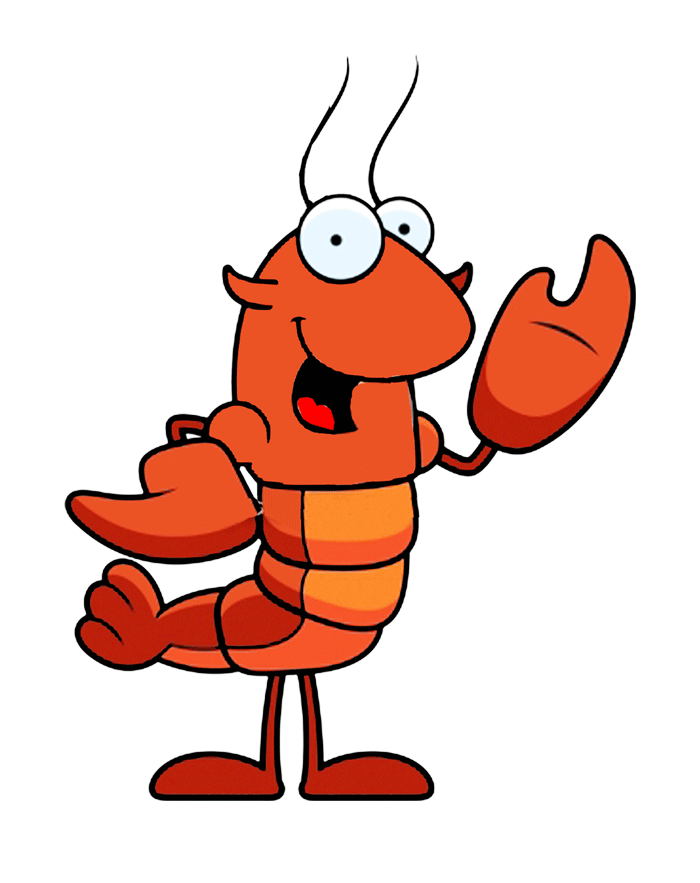 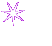 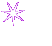 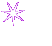 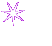 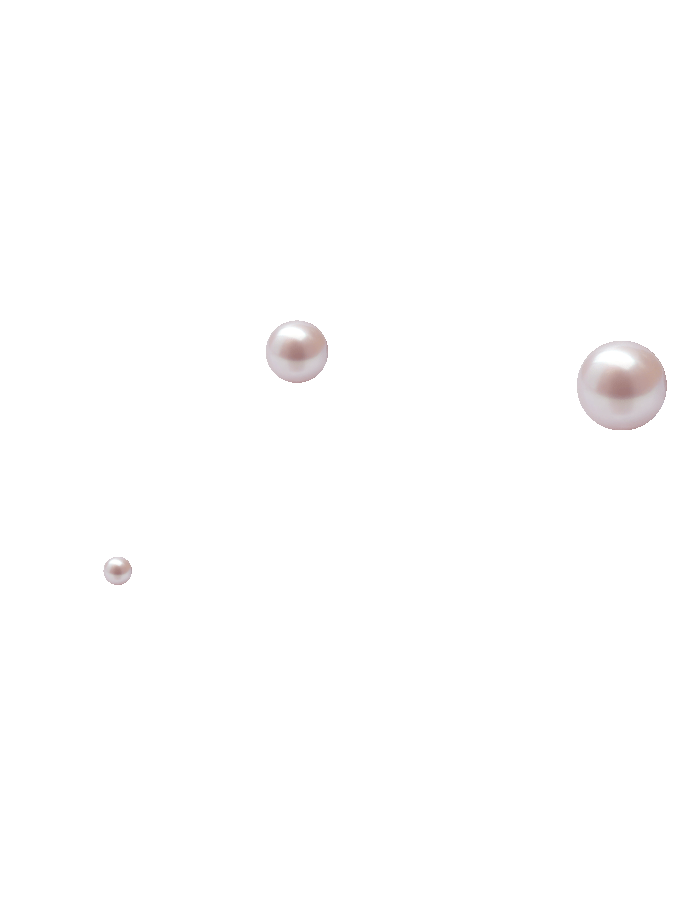 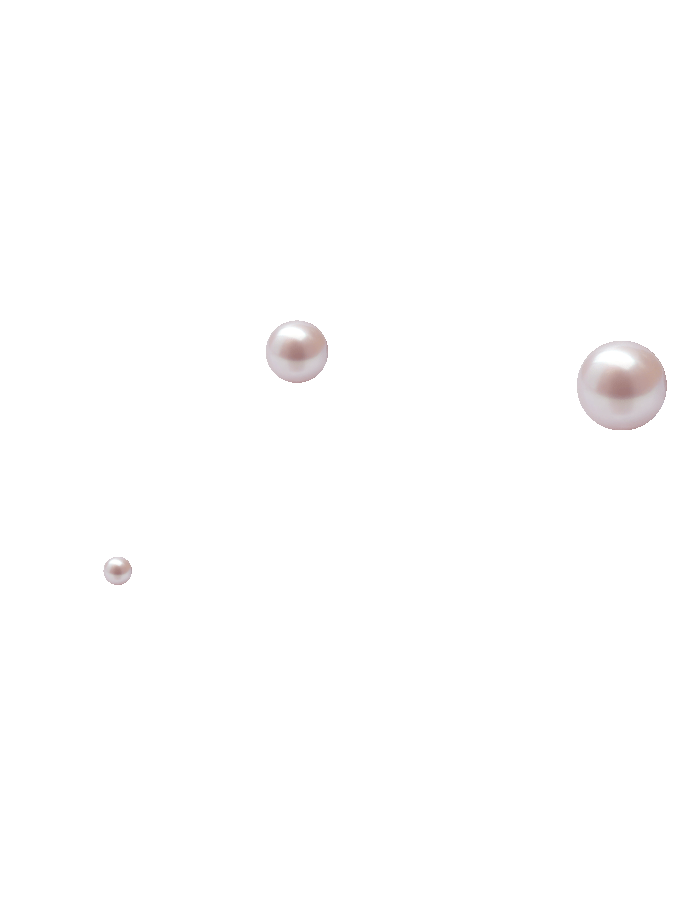 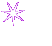 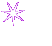 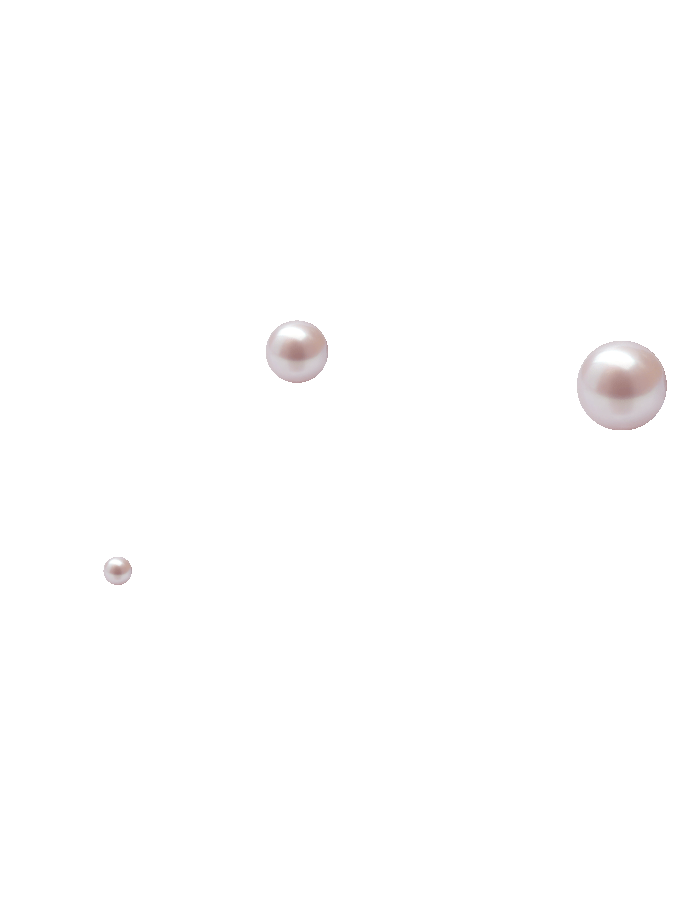 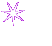 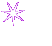 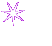 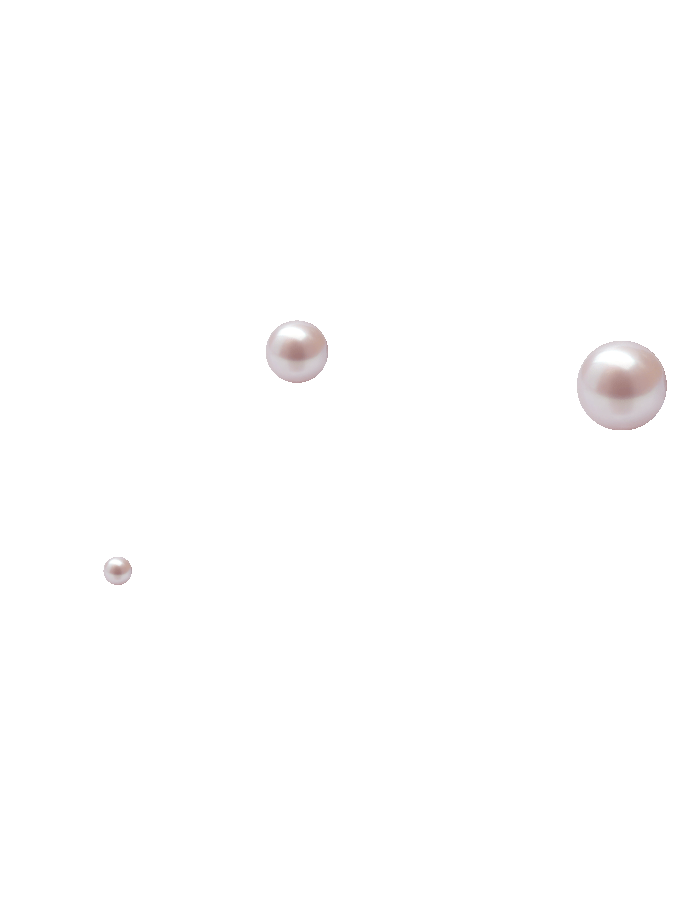 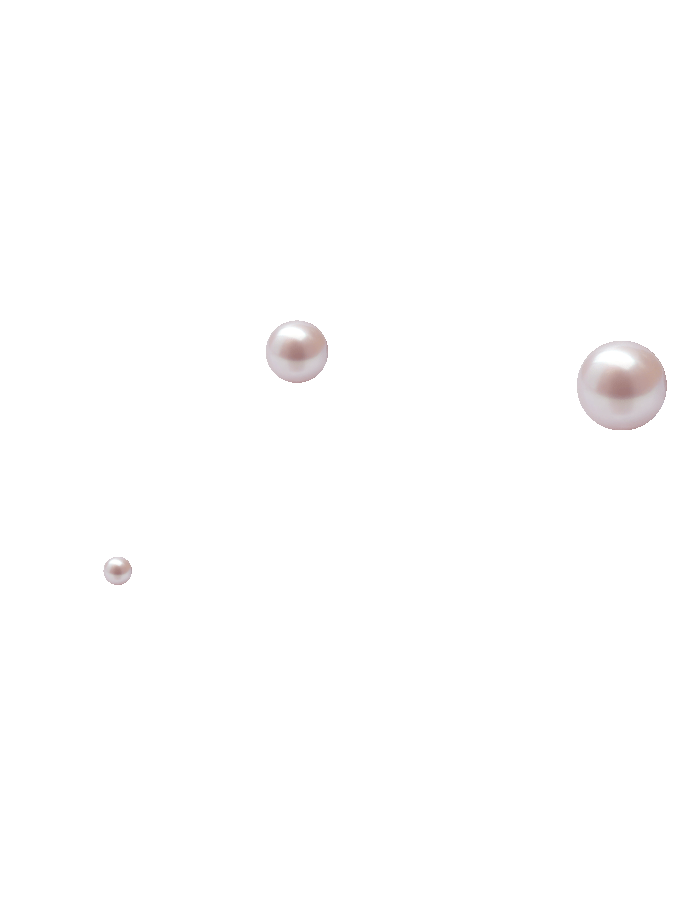 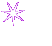 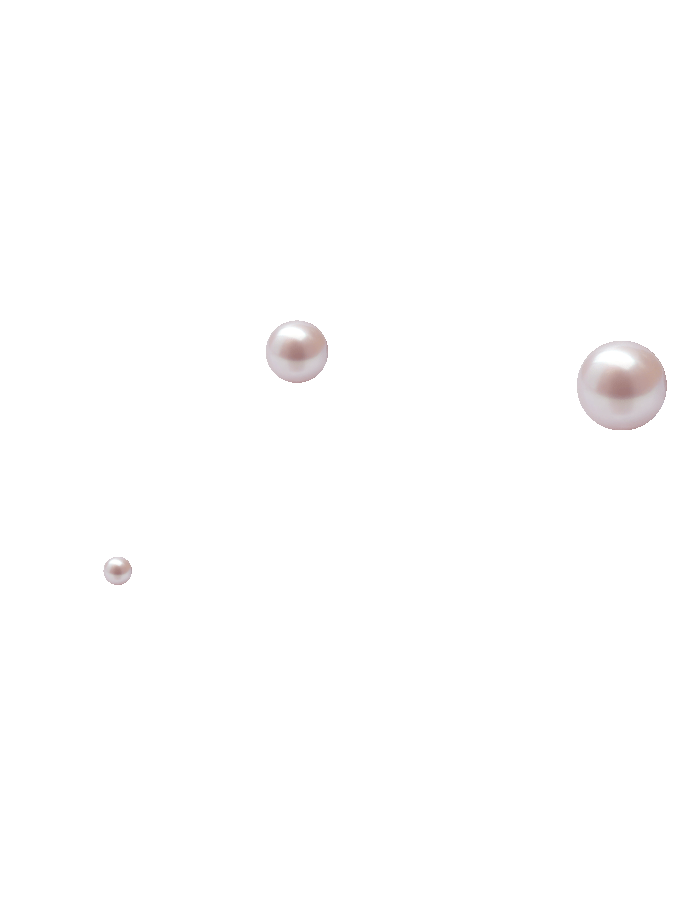 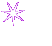 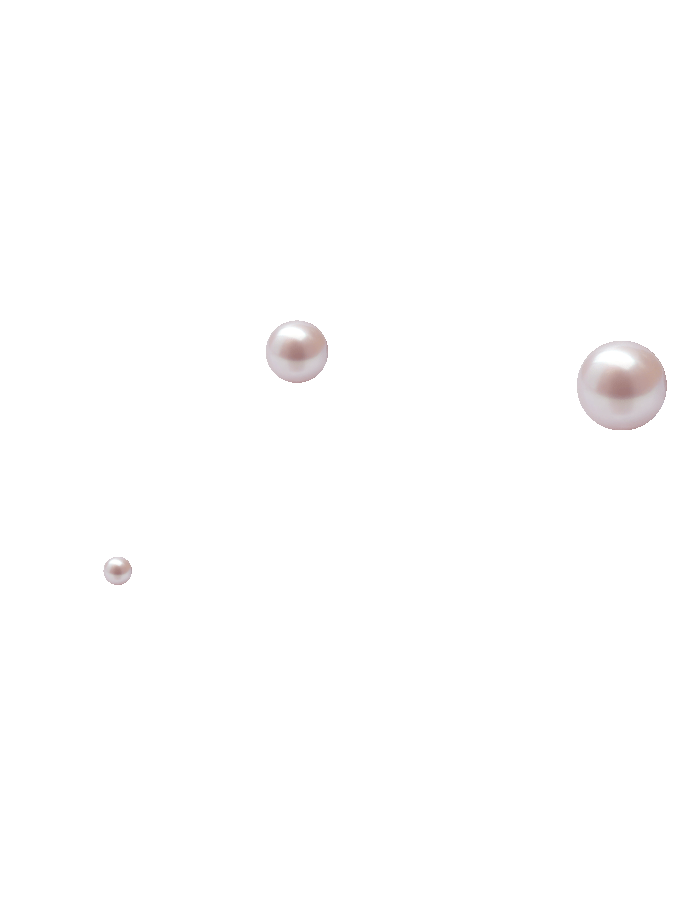 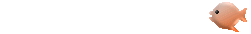 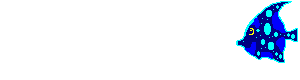 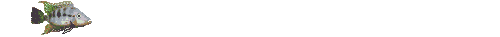 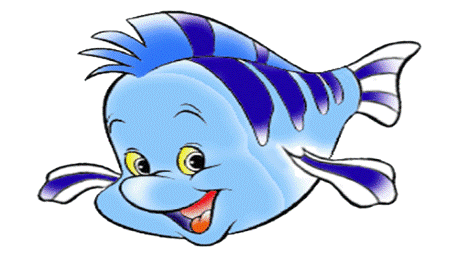 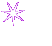 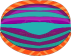 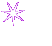 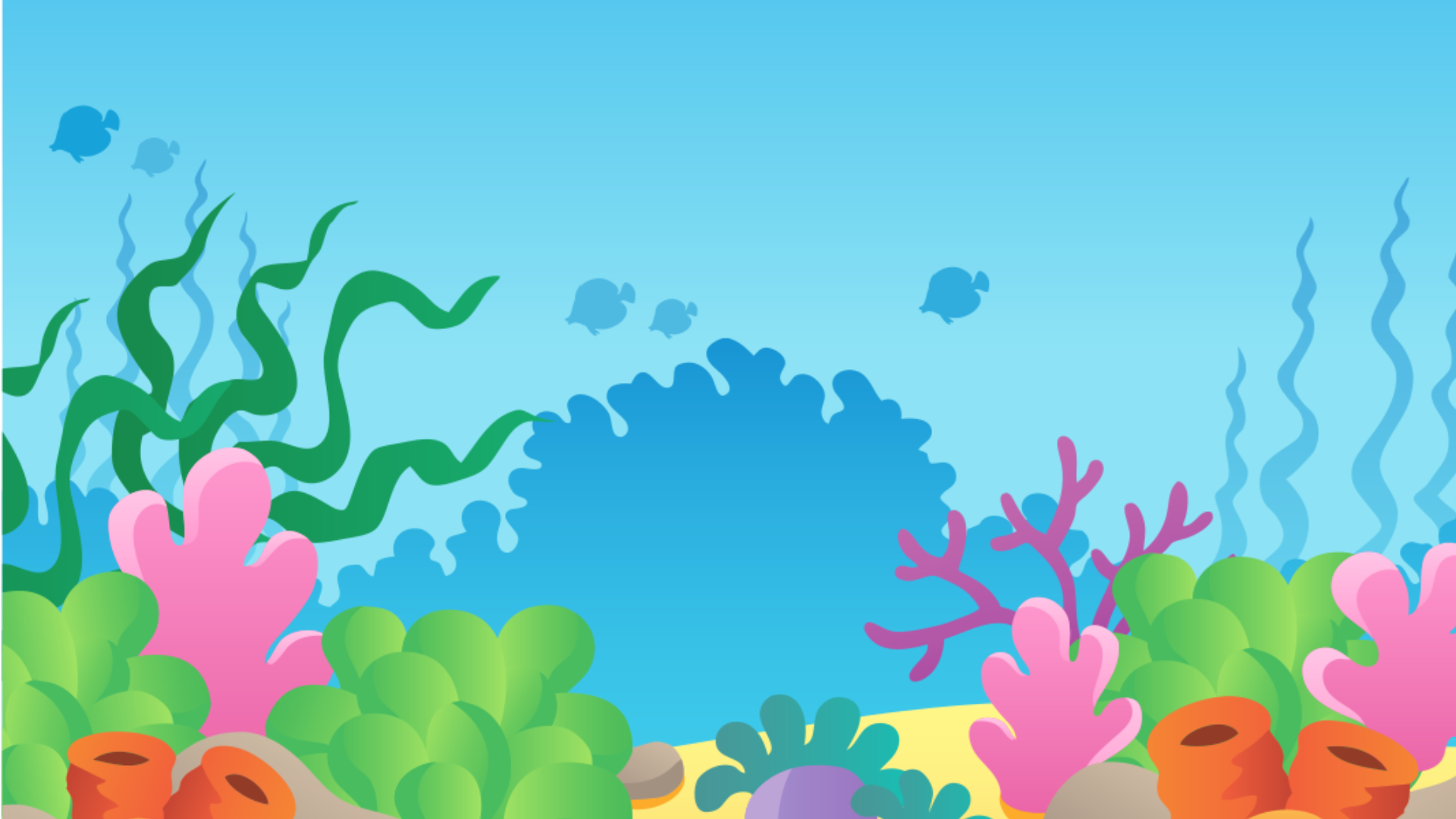 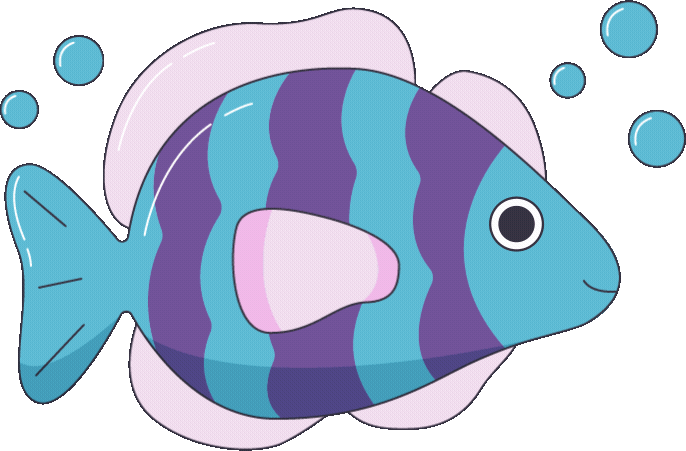 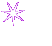 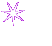 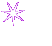 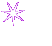 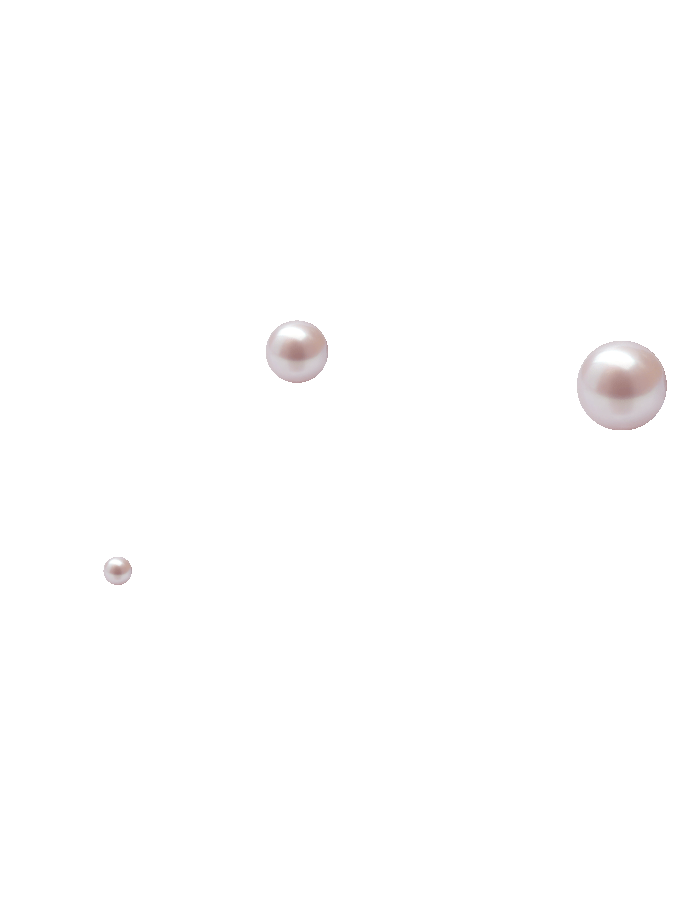 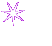 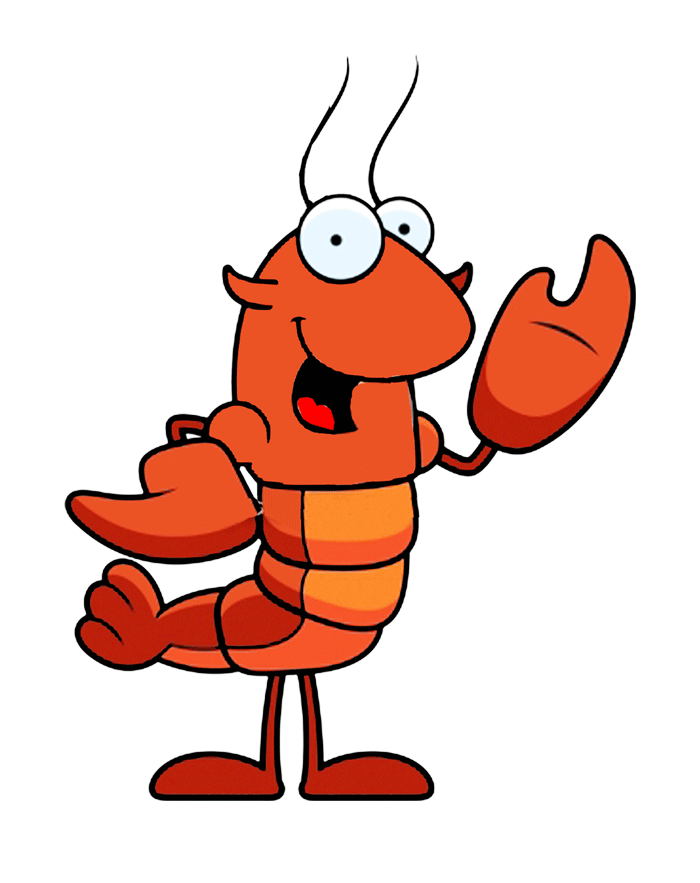 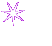 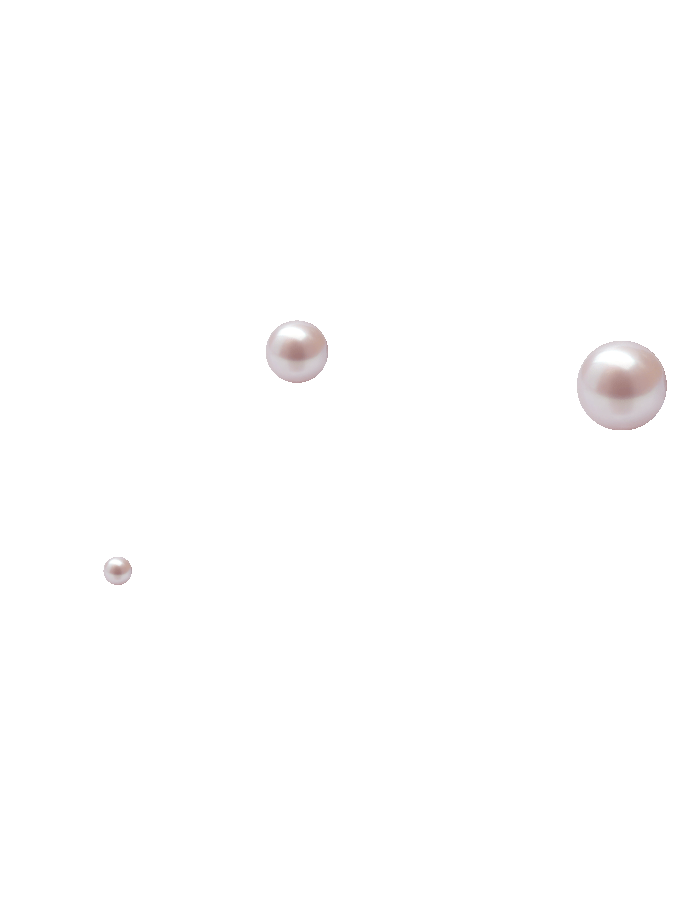 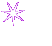 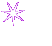 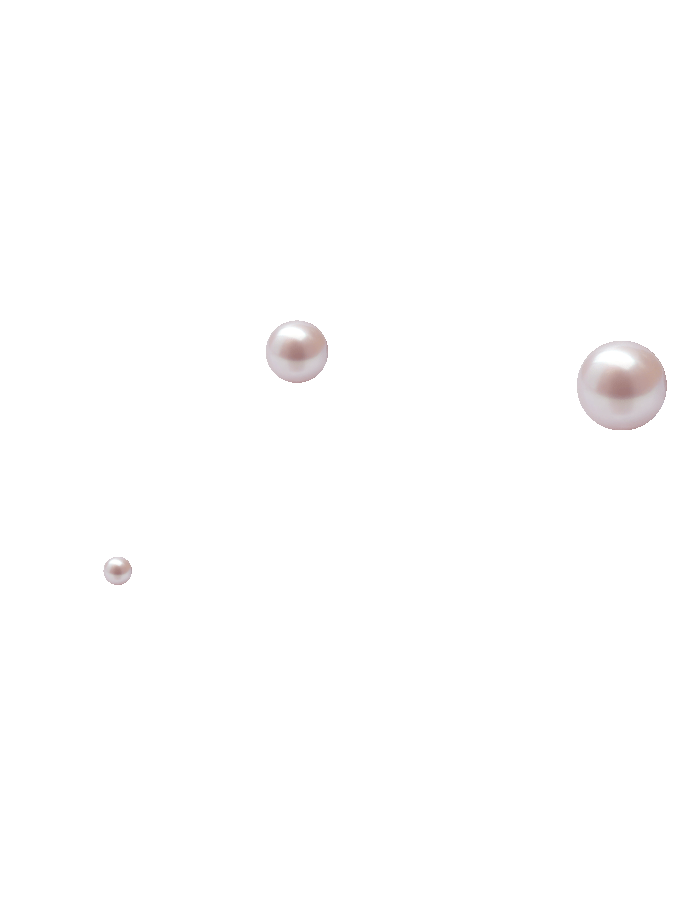 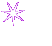 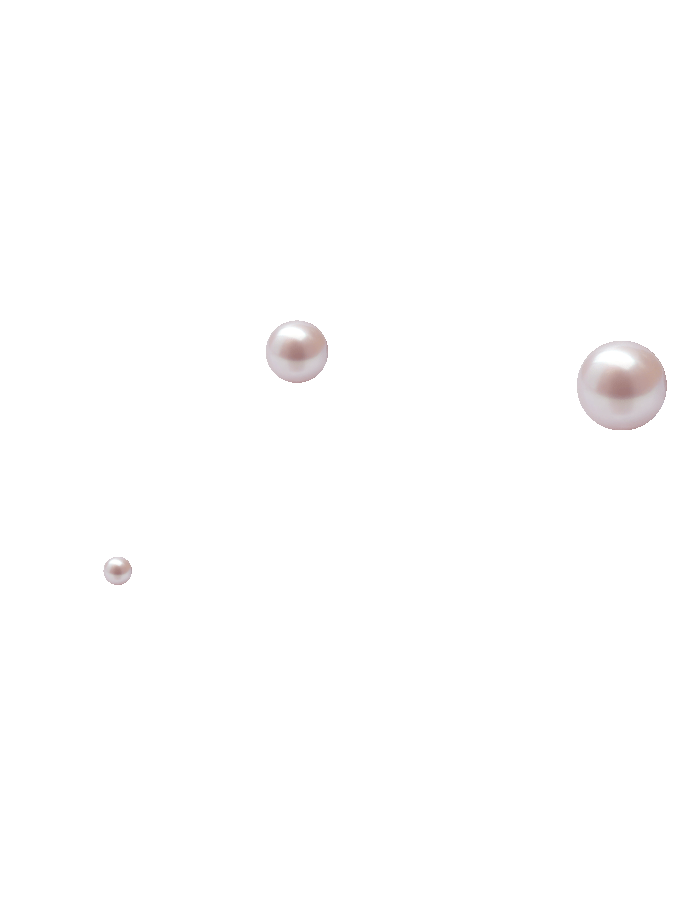 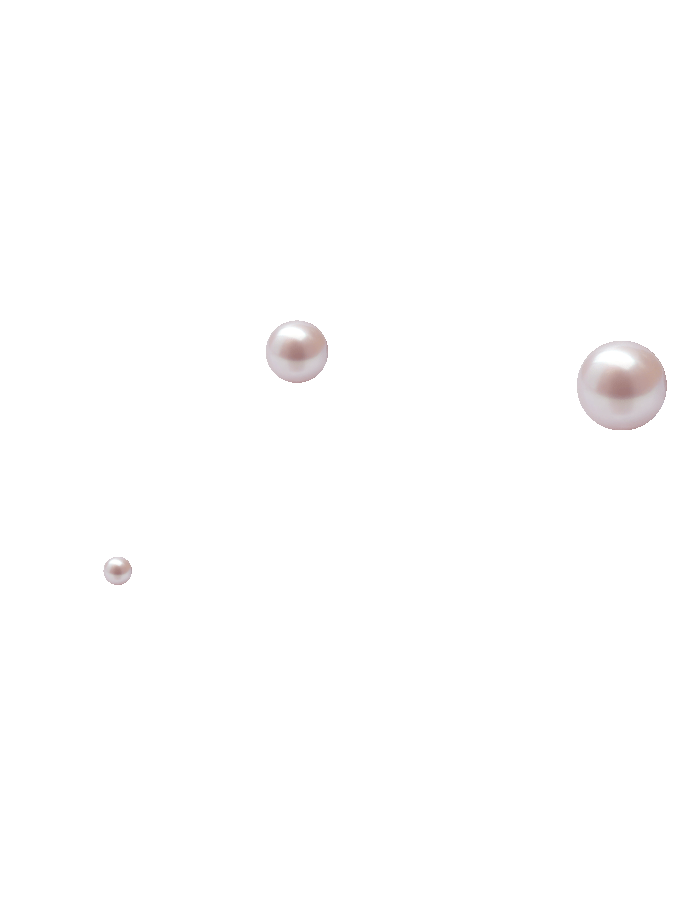 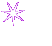 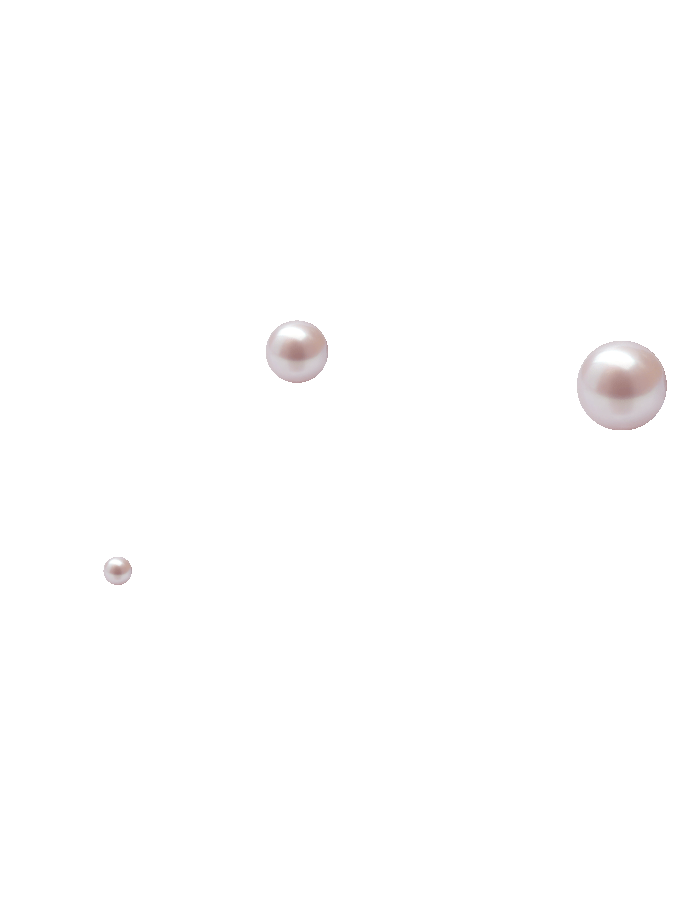 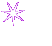 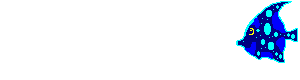 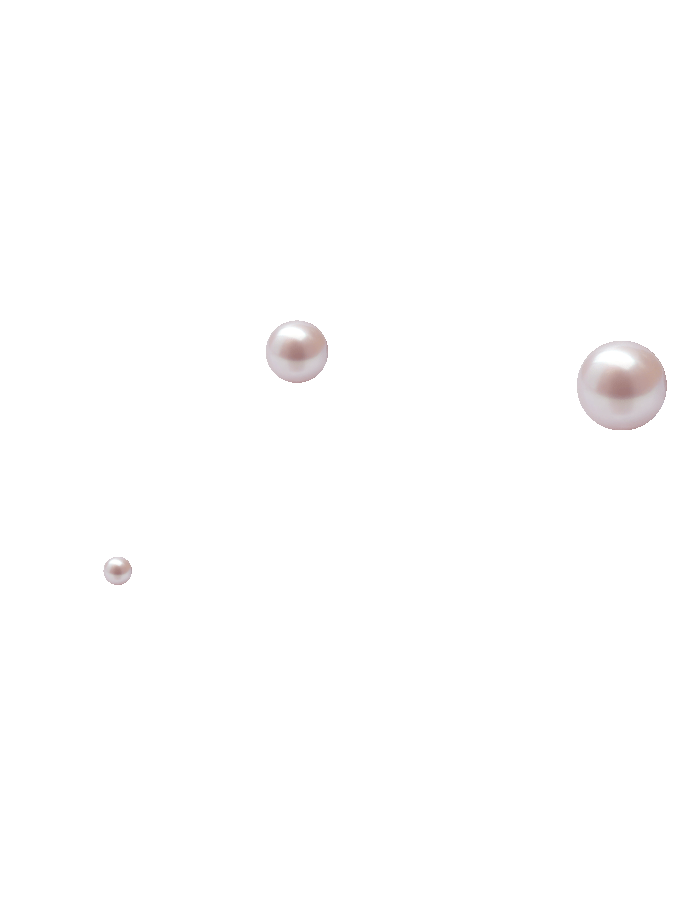 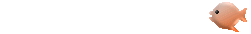 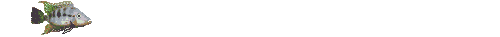 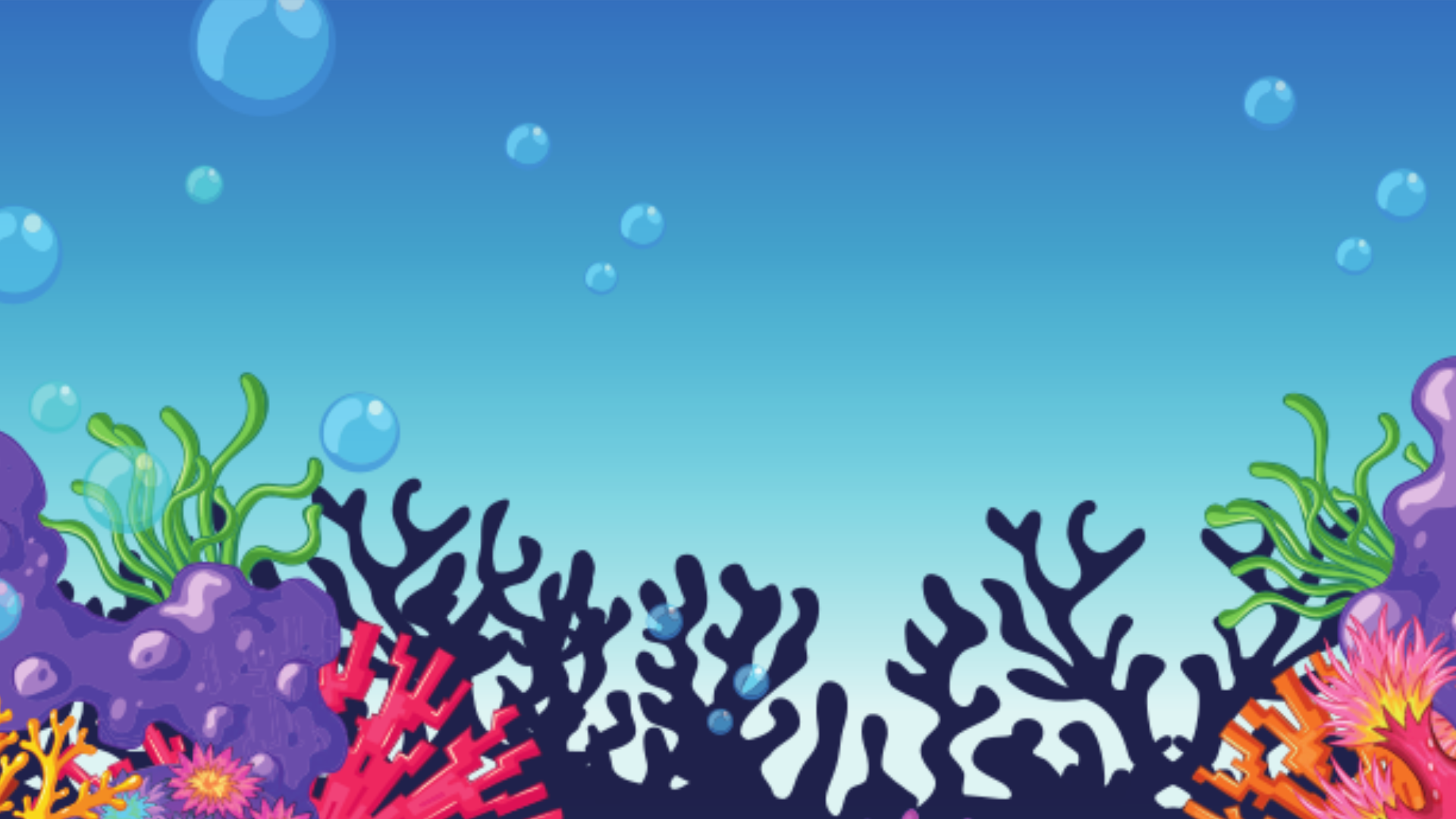 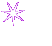 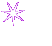 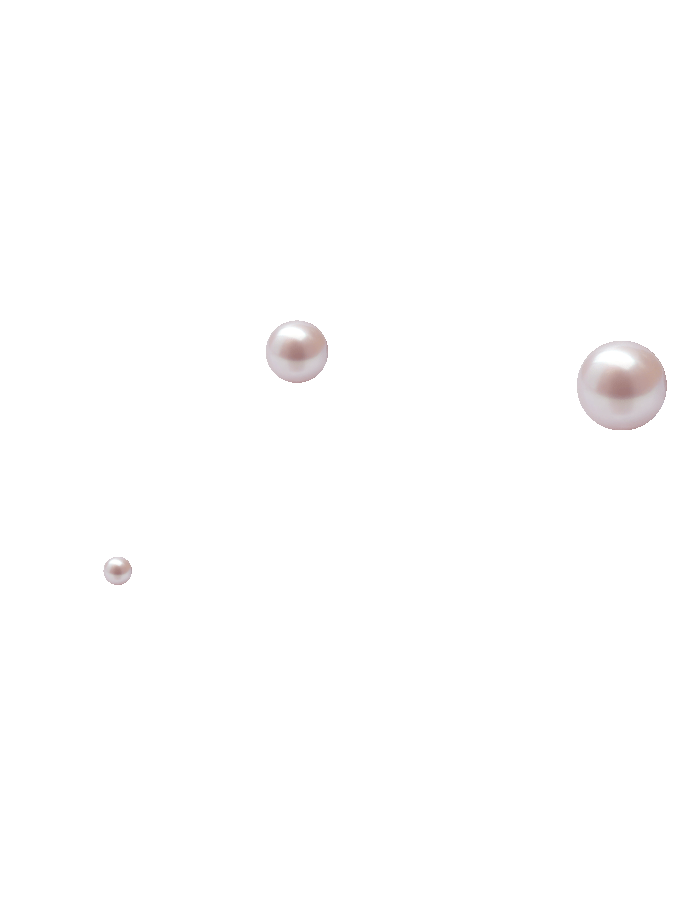 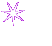 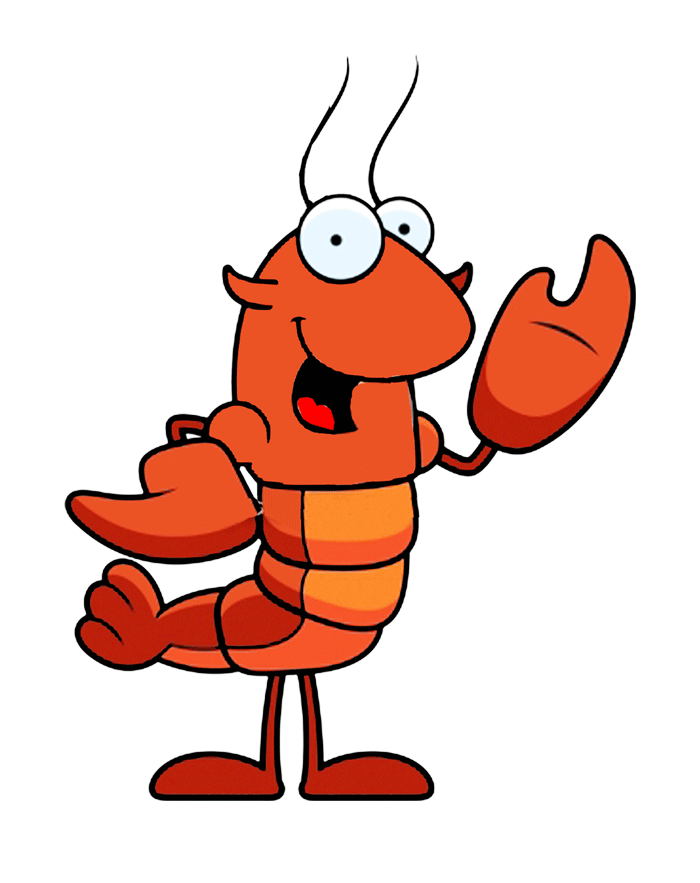 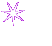 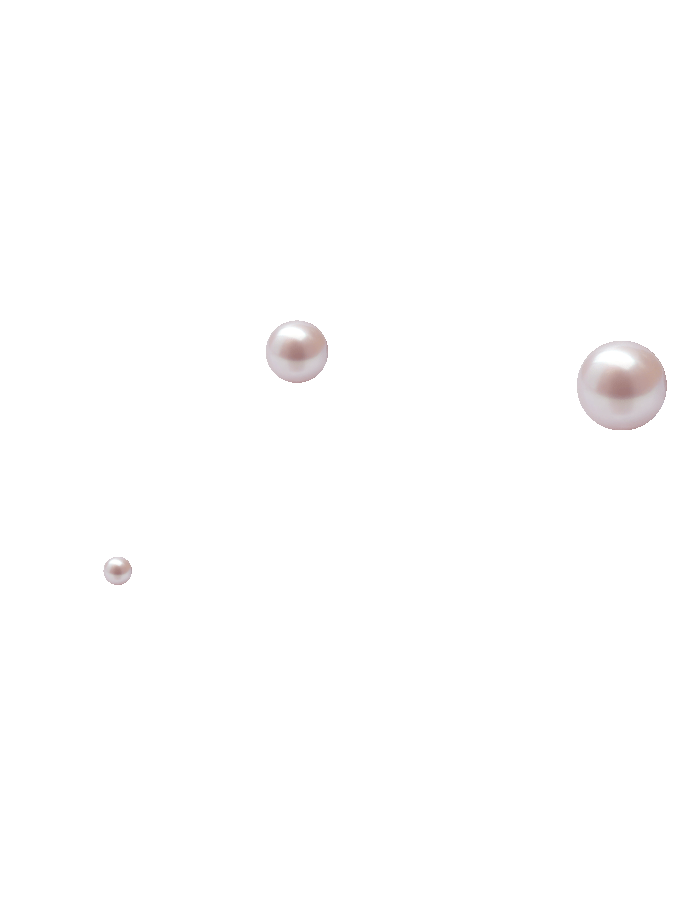 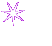 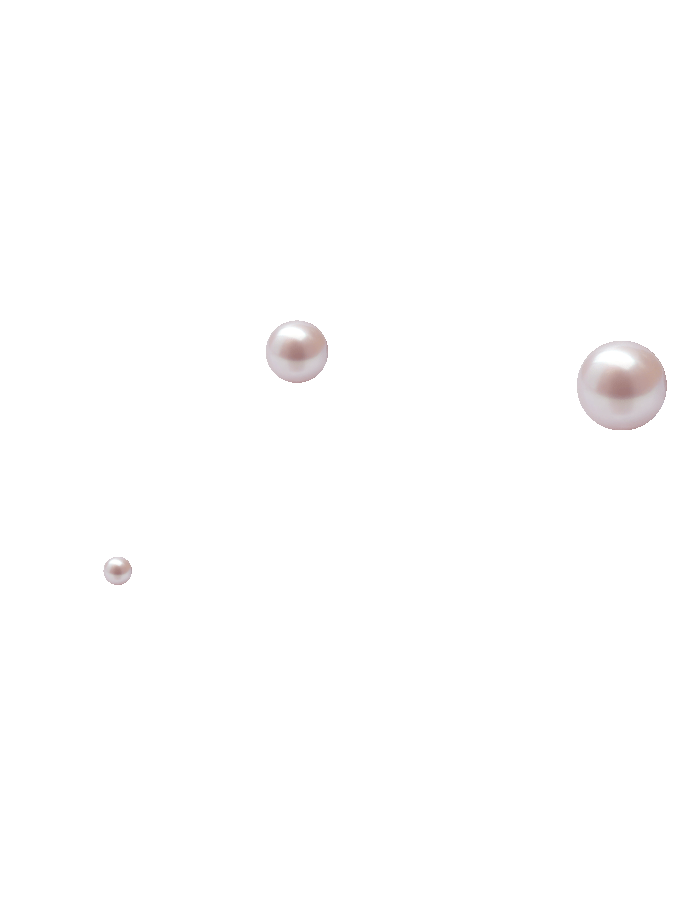 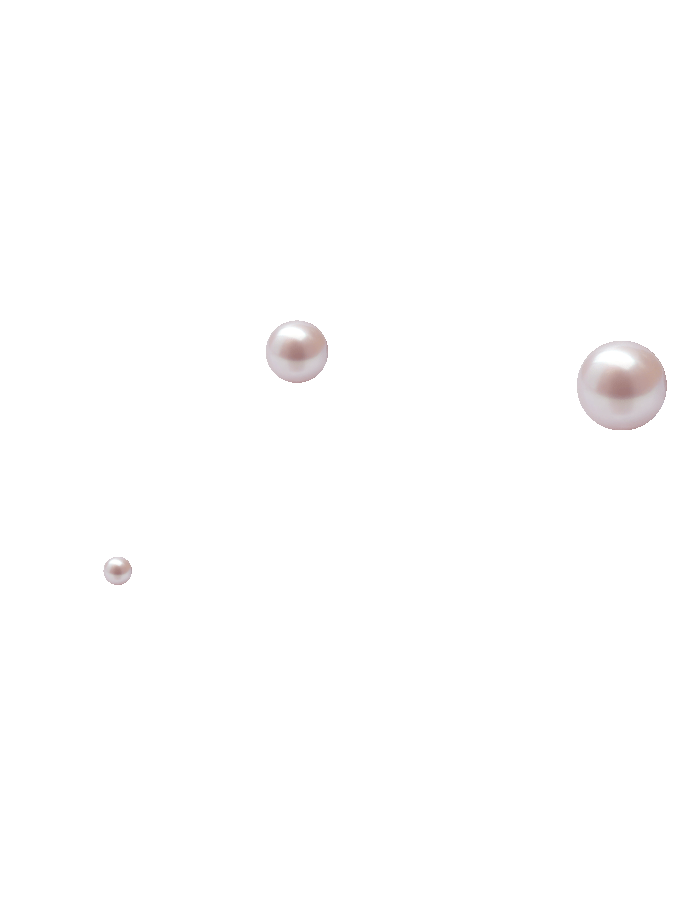 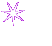 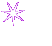 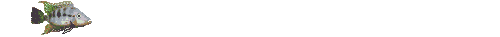 Đàm thoại
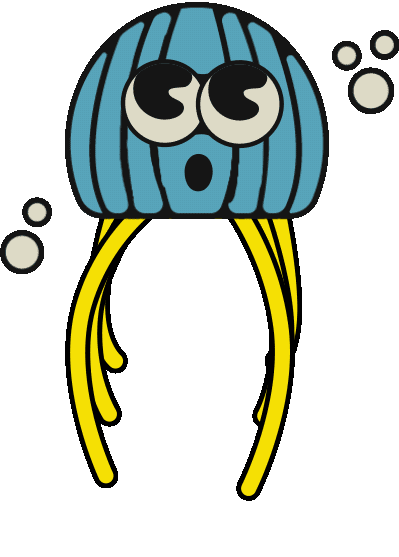 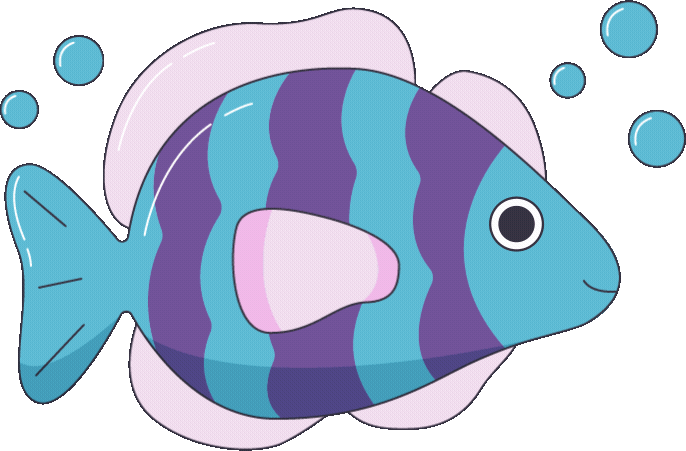 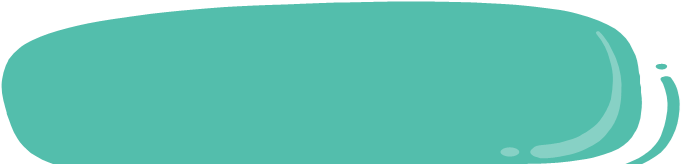 Trong câu truyện có những nhân vật nào?
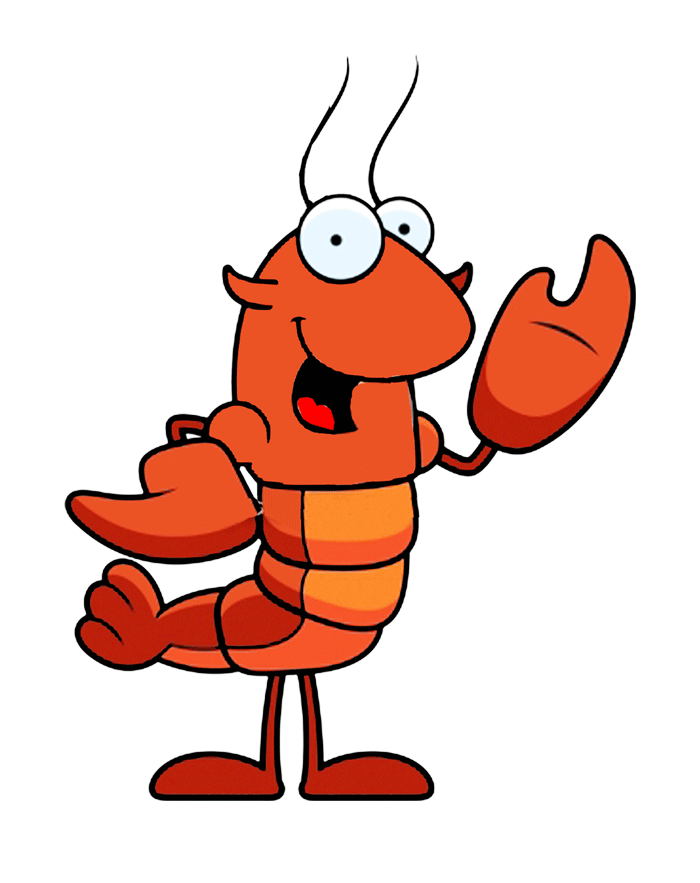 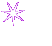 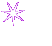 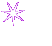 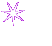 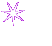 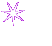 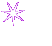 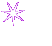 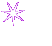 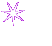 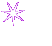 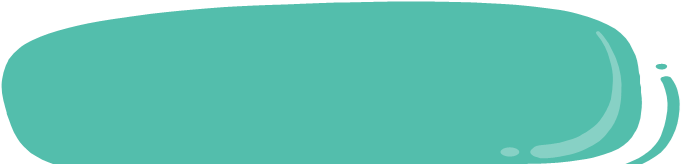 Trong câu truyện ai là con vật đẹp nhất trong biển cả?
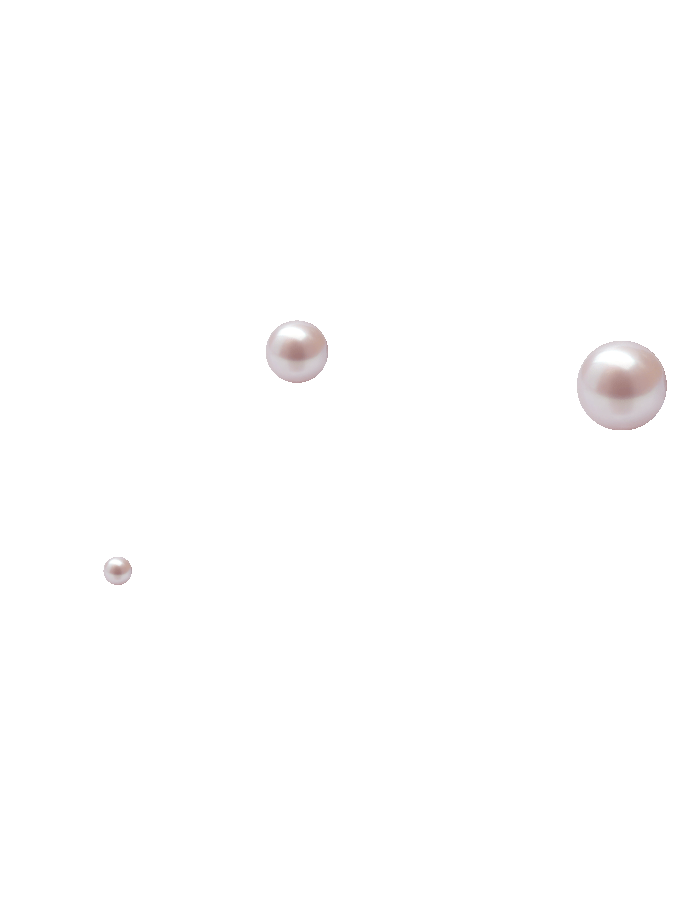 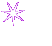 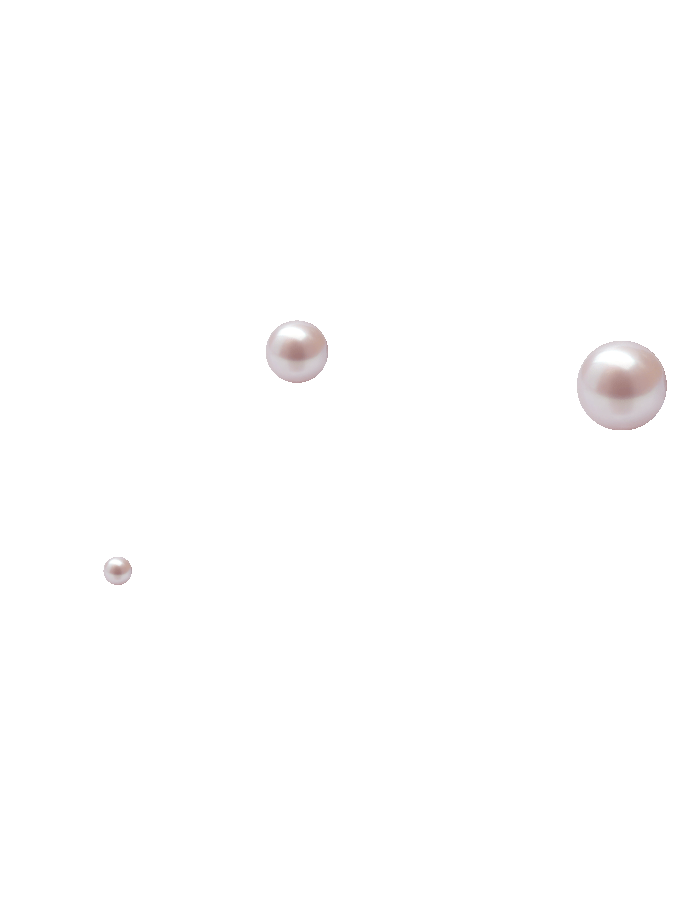 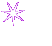 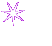 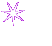 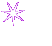 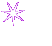 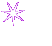 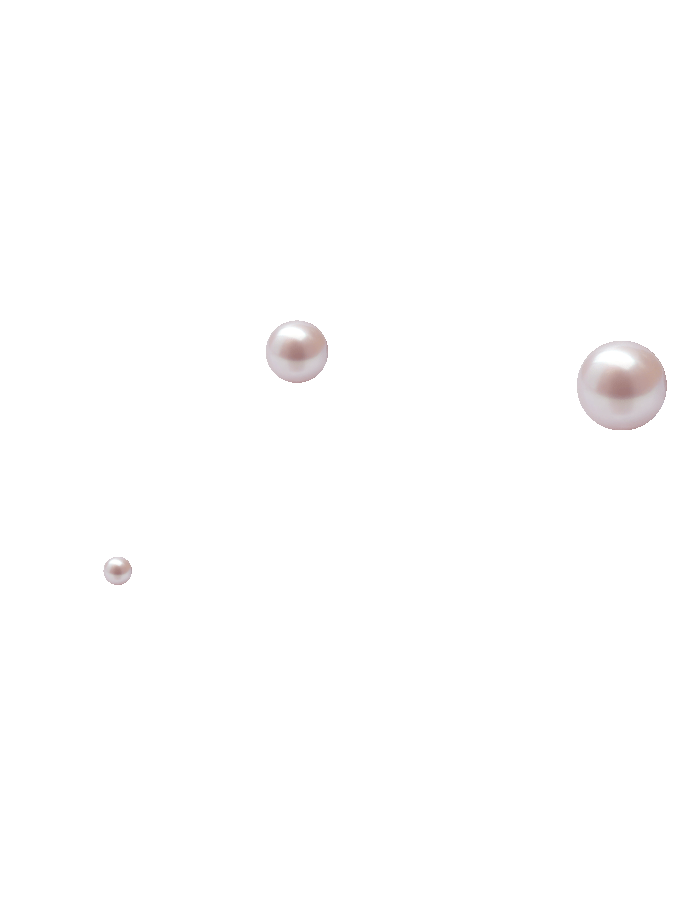 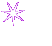 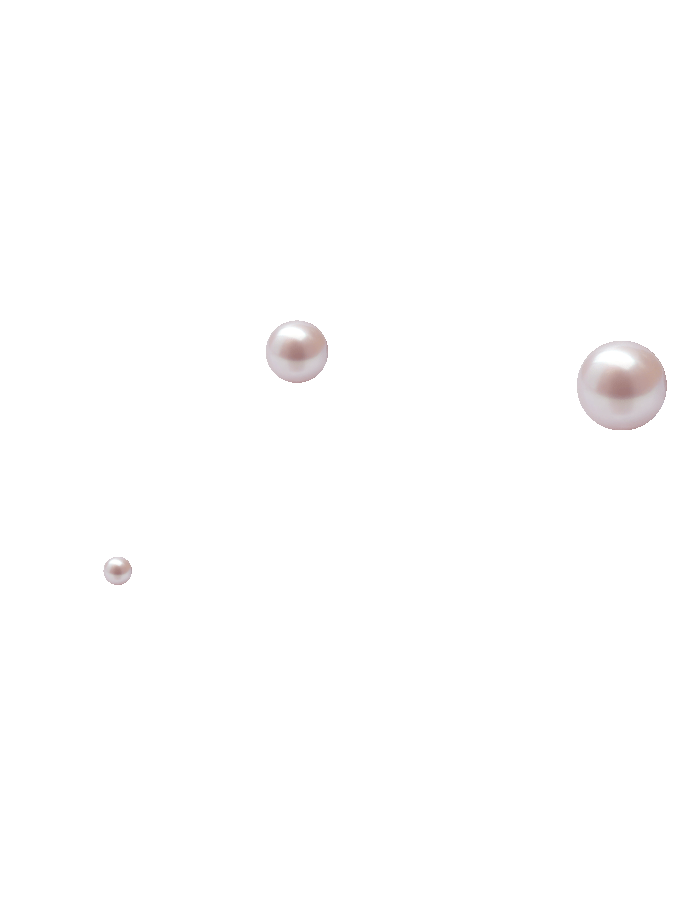 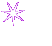 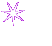 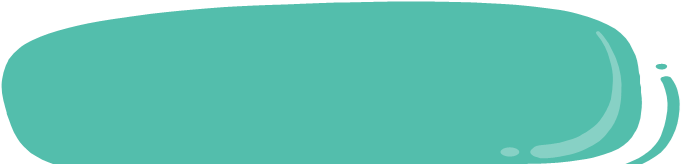 Ai đã đến xin cá Cầu Vồng một chiếc vẩy lóng lánh?
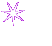 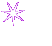 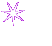 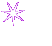 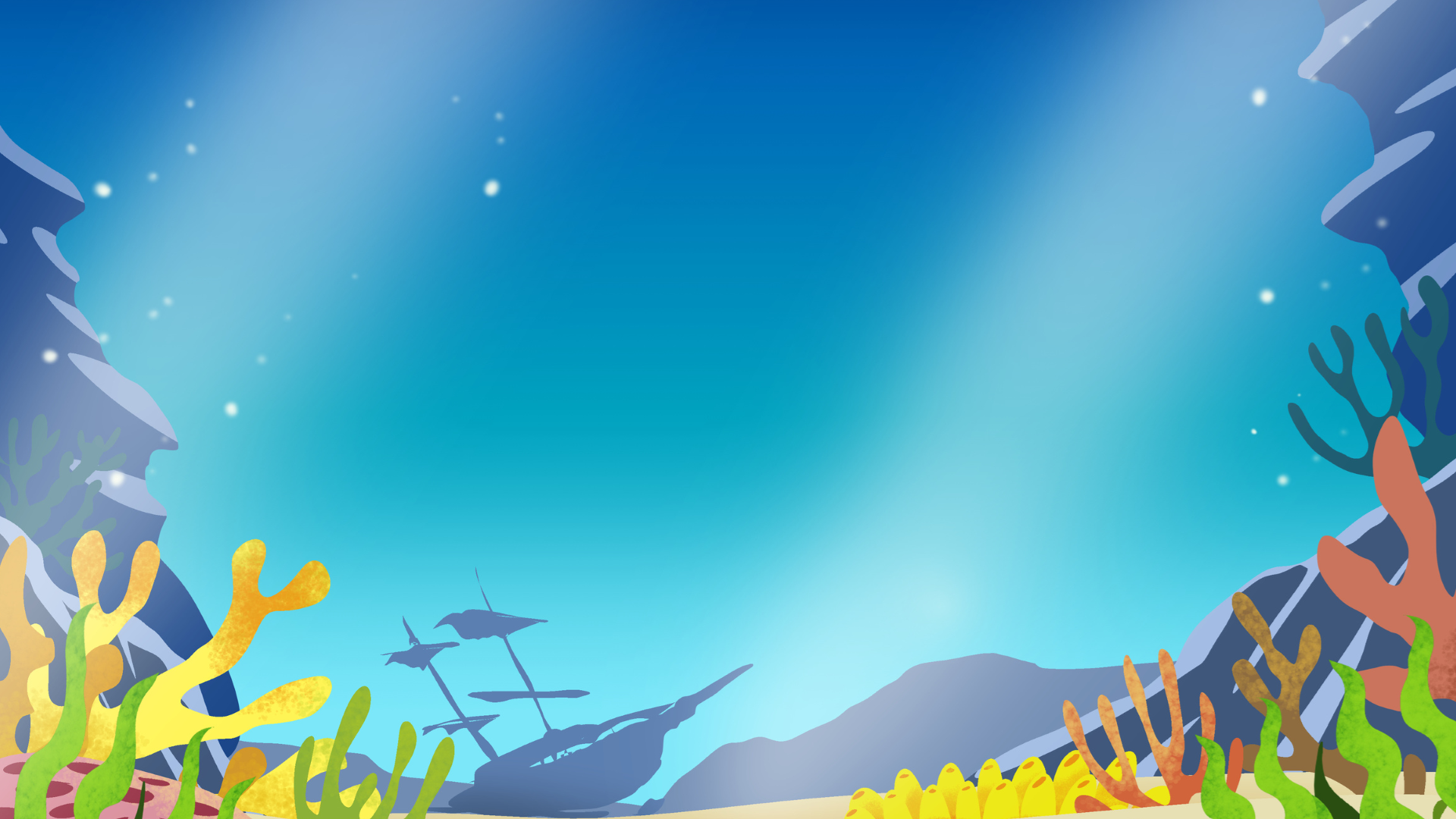 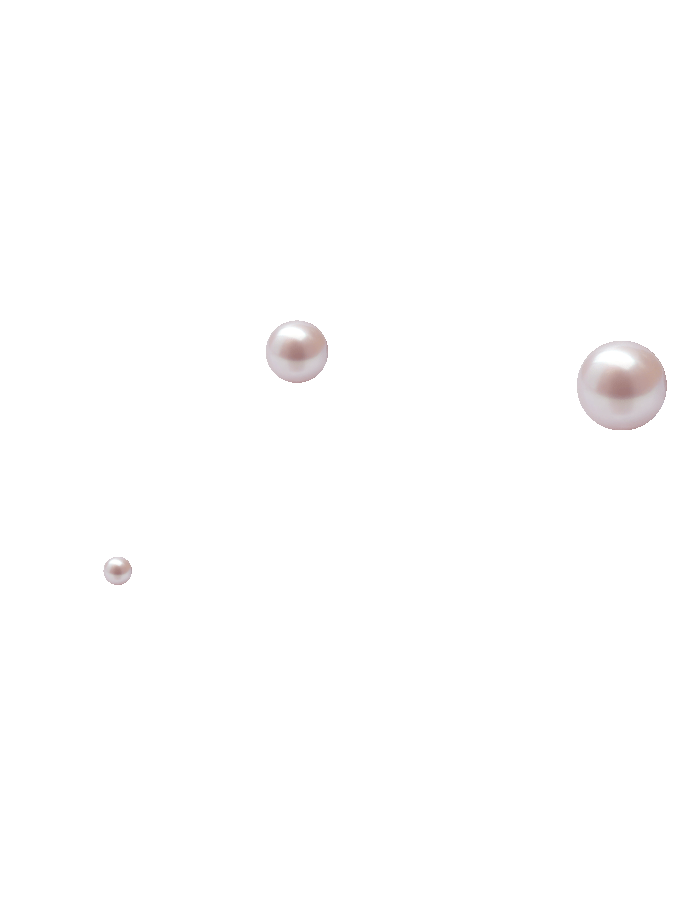 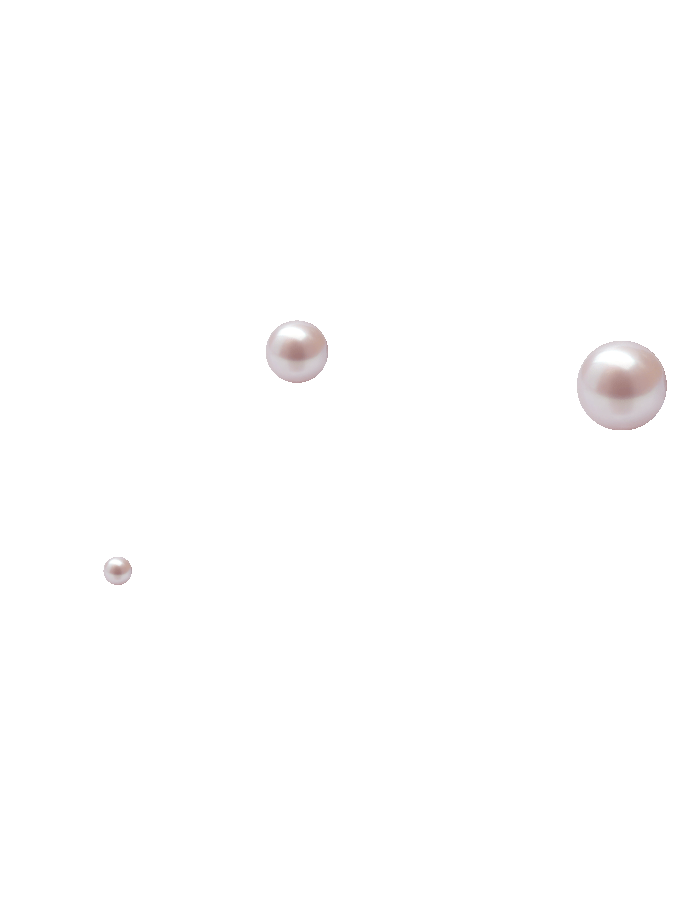 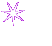 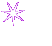 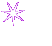 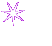 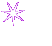 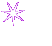 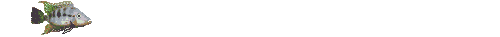 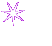 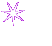 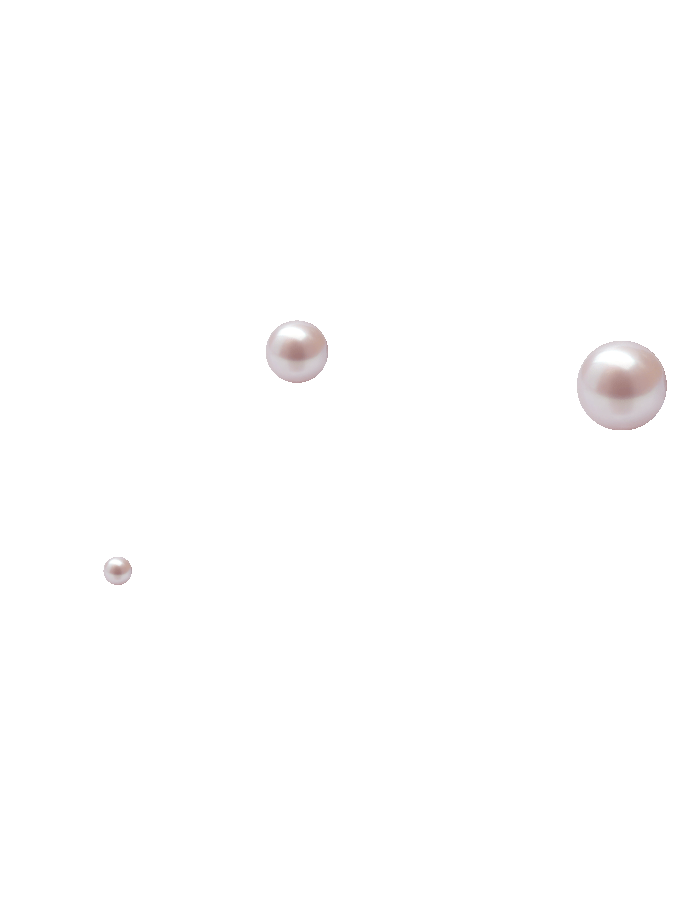 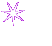 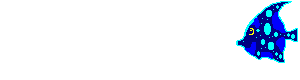 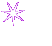 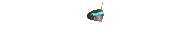 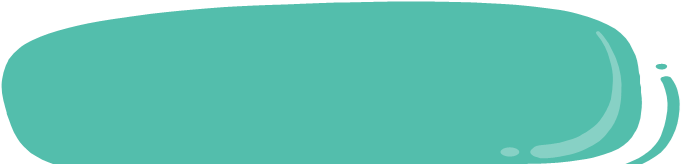 Cá Cầu Vồng tìm ai để hỏi chuyện?
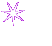 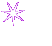 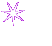 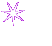 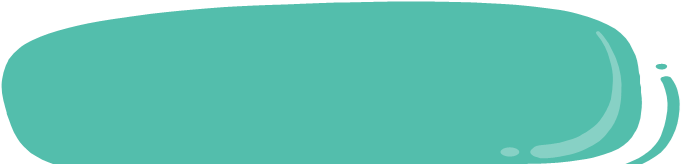 Anh Cua bảo phải đi hỏi ai?
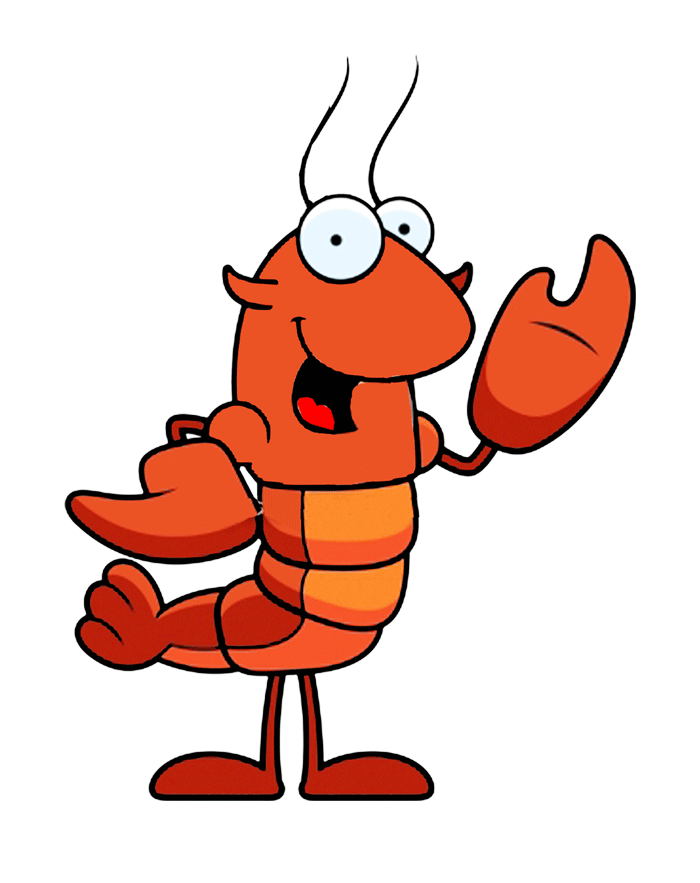 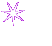 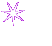 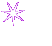 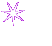 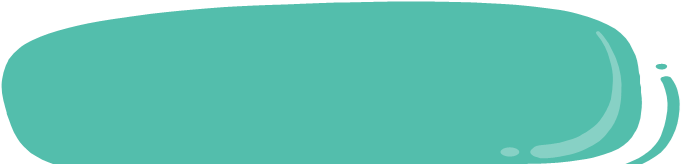 Lúc này ai đến xin vẩy của cá Cầu Vồng?
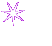 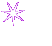 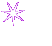 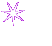 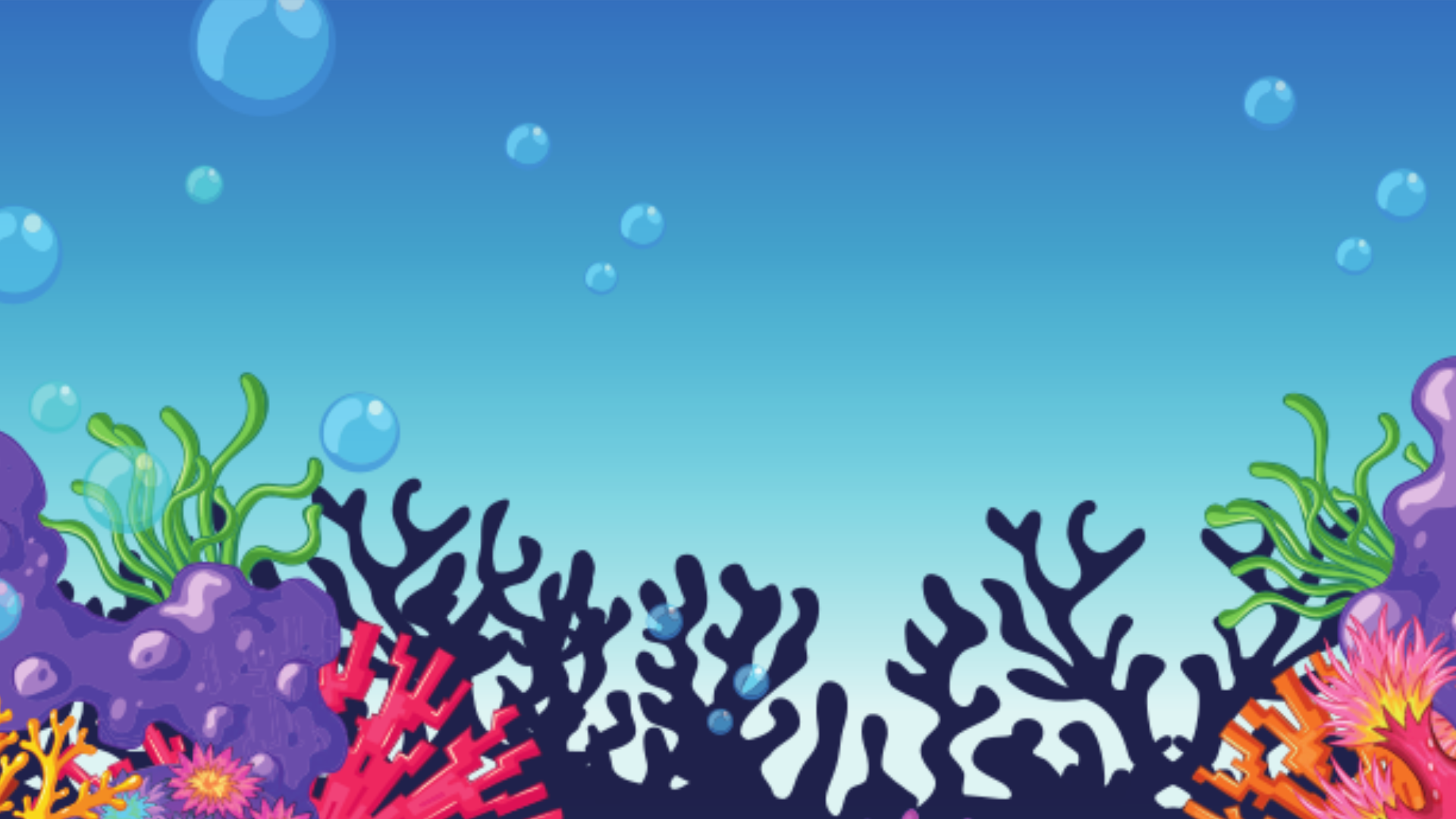 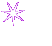 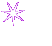 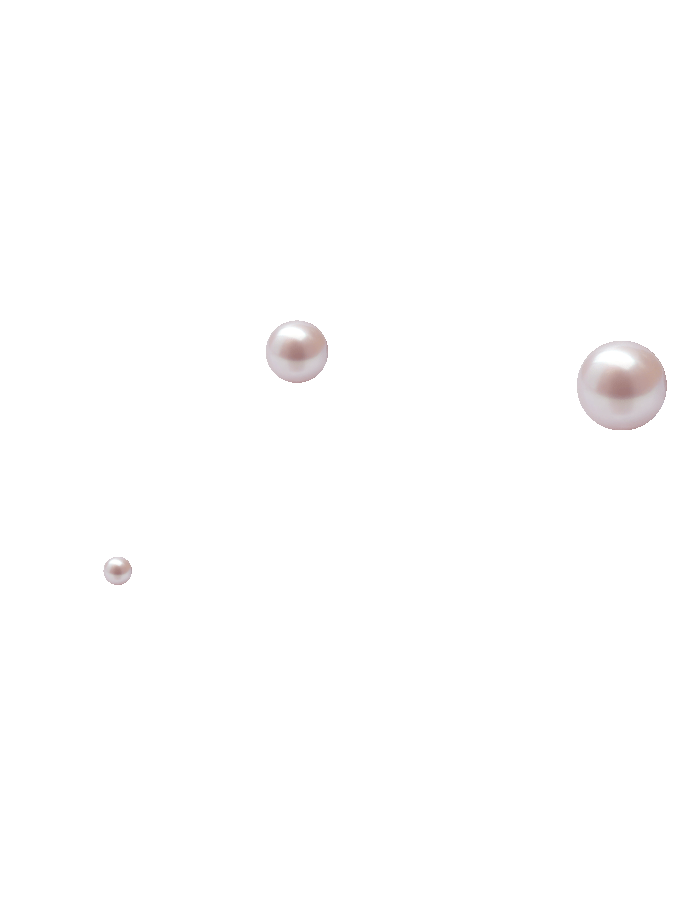 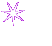 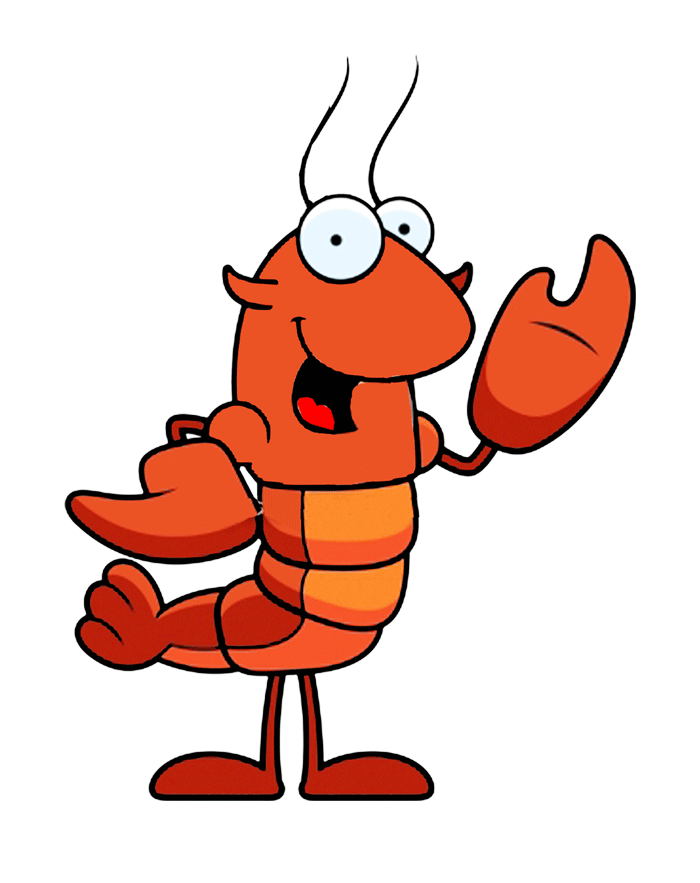 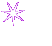 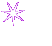 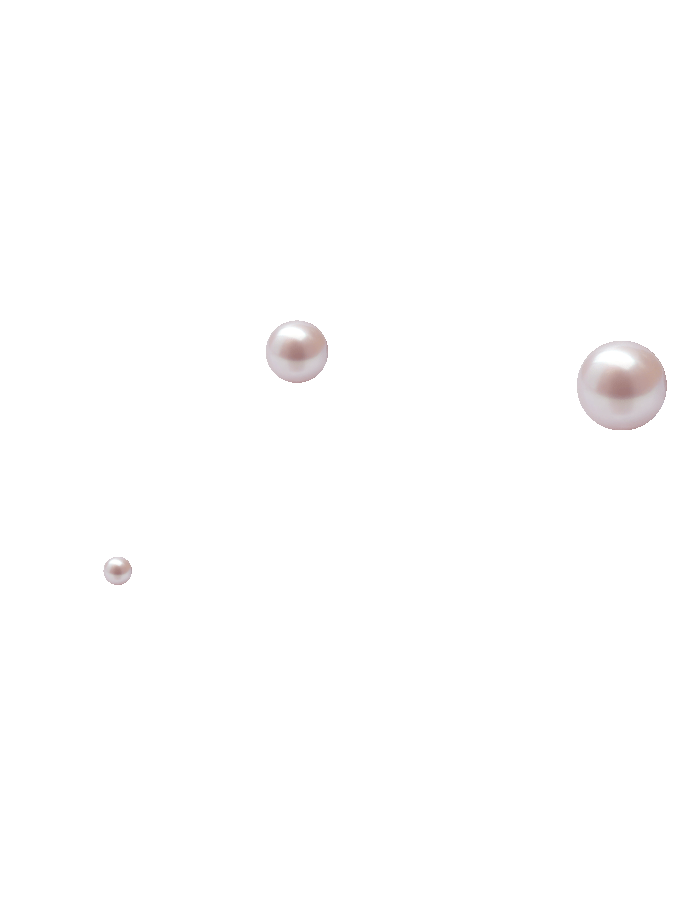 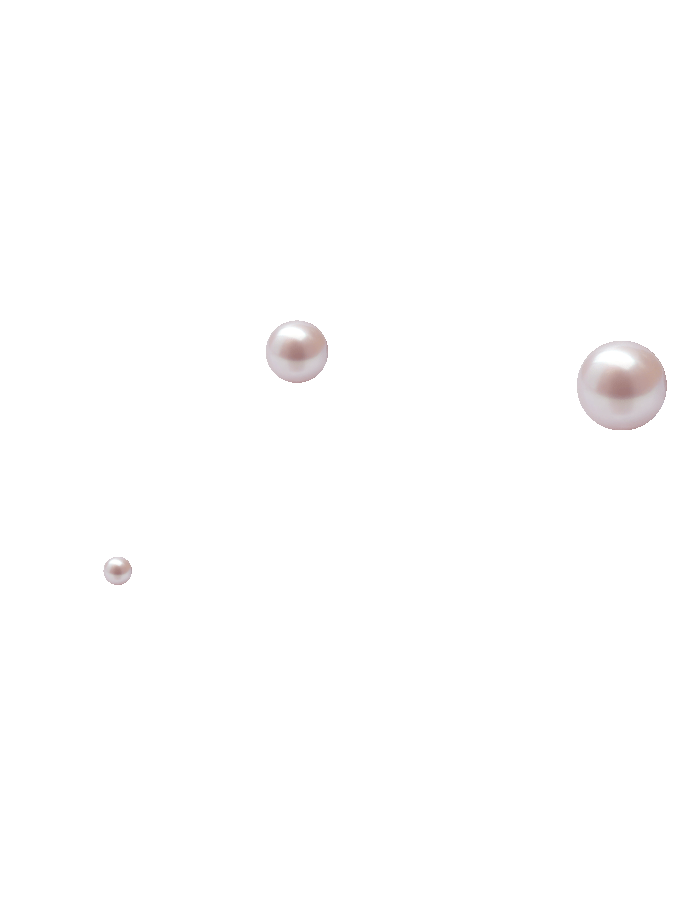 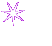 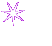 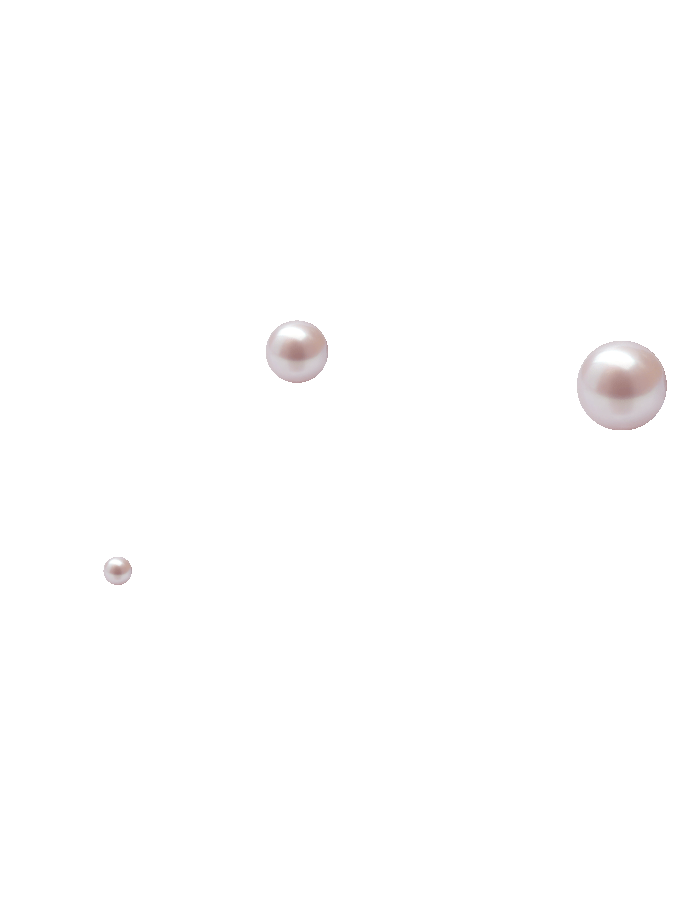 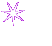 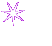 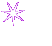 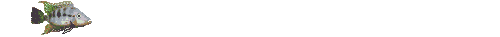